Муниципальное казенное дошкольное образовательное учреждение Искитимского района Новосибирской области детский сад комбинированного вида «Красная шапочка» р.п. Линево. Адрес: 633216 р.п. Линево 4 микрорайон д. 15, Искитимский район, Новосибирская область, тел/ факс (8 383 4 ) 3-38-21 Е-mail: shapocka linevo@mail.ru
Аналитический отчет группы «Почемучки» за 2022-2023 учебный год.
                                                                               Воспитатели:

        Посаженникова Н.В.  -первая квалификационная категория. 
         Герцог Н.А.                  -высшая квалификационная категория.
Характеристика группы «Почемучки»
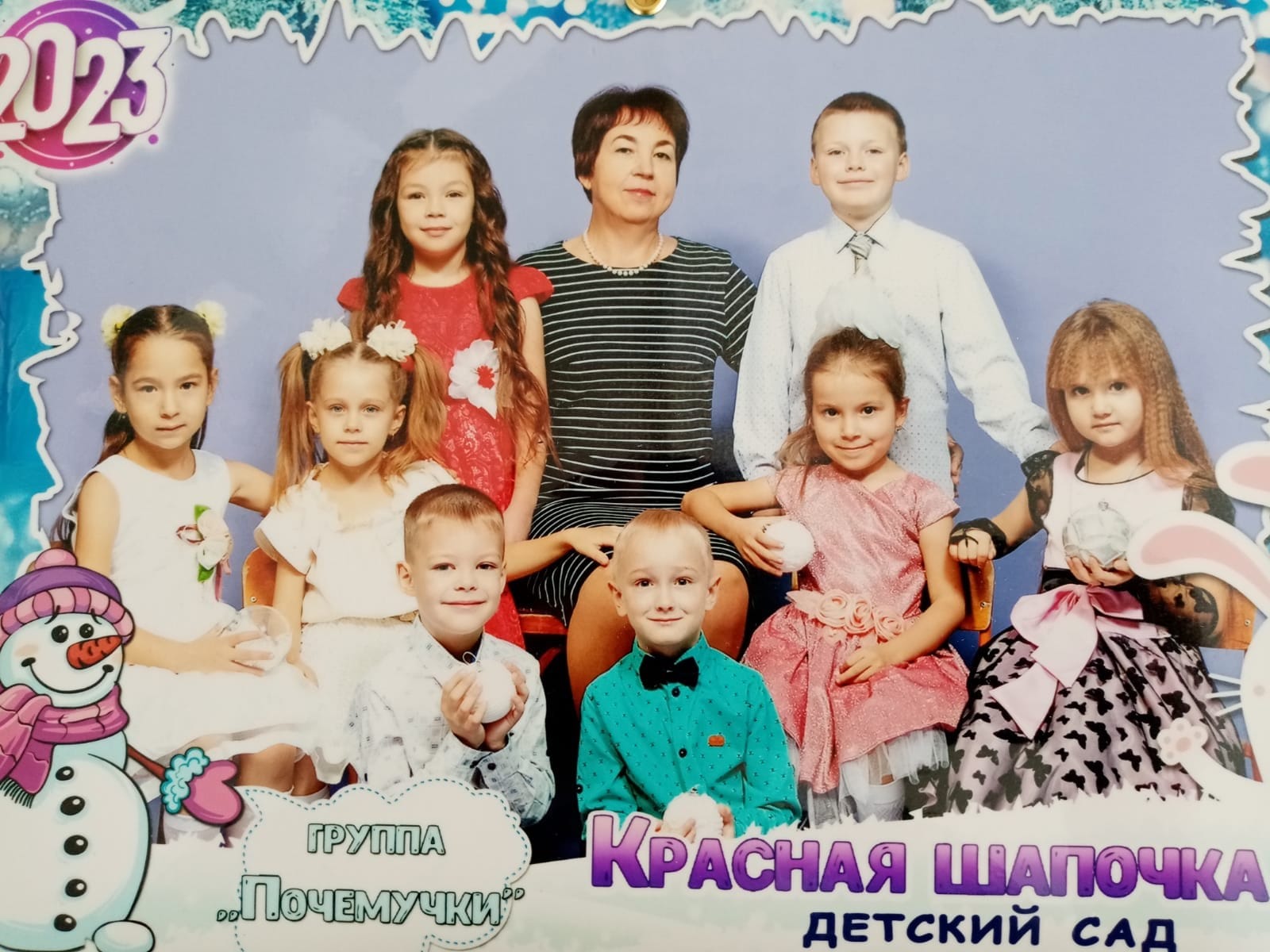 В нашей группе на
 начало года-20 детей:
 конец года -15 детей
Из них 5 мальчиков
И 10 девочек.
В течении года выбыло 5 детей
В течении года строго соблюдался режим дня и все санитарно-гигиенические требования к пребыванию детей в ДОУ. Согласно плану, проводились медицинское, психологическое и педагогическое обследования воспитанников, подтвердившие положительную динамику развития каждого ребёнка в целом.
С детьми систематически проводилась организованная образовательная деятельность в соответствии с основной общеобразовательной программой, реализуемой в ДОУ. Поставленные цели достигнуты в процессе осуществления разнообразных видов деятельности. Все виды деятельности представляют основные направления развития детей: физическое, познавательное, речевое, художественно-эстетическое, социально-коммуникативное. В течение года регулярно организовывалась познавательно-исследовательская деятельность детей: экспериментирование с различными материалами, веществами, предметами; наблюдения за погодой, объектами живой и неживой природы. А также конструктивно-модельная деятельность.
Образовательный процесс, в основном, строился по тематическим неделям, благодаря которым жизнь детей в детском саду становилась более интересной, разнообразной, занимательной
Атмосфера в детском коллективе была доброжелательной, позитивной. Преобладали партнёрские взаимоотношения и совместная деятельность детей. Конфликты между детьми, если и возникали, то быстро и продуктивно решались. Многие дети разносторонне развиты, многие из них дополнительно занимаются в различных кружках, секциях, изостудии. Со всеми детьми в течение года было очень интересно сотрудничать, проводить творческие эксперименты. На протяжении года дети развивались согласно возрасту, и по всем направлениям развития показали положительную динамику и высокие результаты.
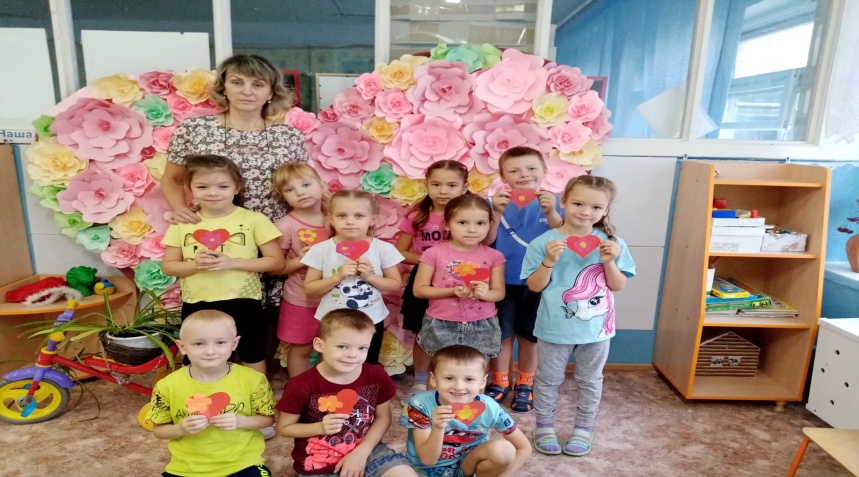 Продиагностировано
11 детей
1 ребенок не продиагностирован
по причине болезни.
Деятельность педагогов
Посаженникова Наталья Васильевна
Тема самообразования:
«Патриотическое воспитание дошкольников через ознакомление с окружающим»
Цель: Прививать любовь к Отечеству, гордость за его культуру.
Задачи:
Формирование гражданственно-патриотического отношения  и чувства сопричастности:
       -к семье, городу, стране;
       -к природе родного края;
       -к культурному наследию  своего народа;
2.     Воспитание собственного достоинства у ребенка.
3.      Воспитание патриотизма и чувства гордости за свою страну, край.
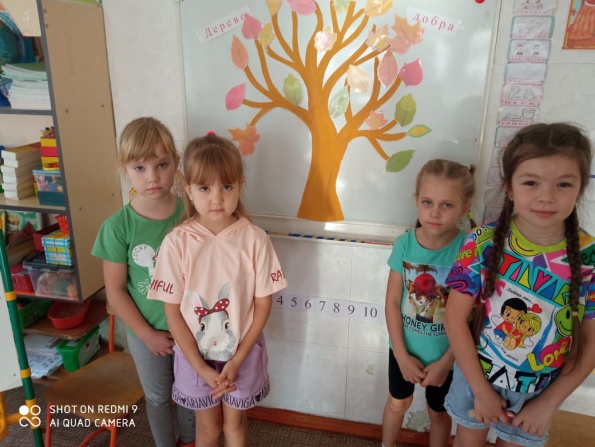 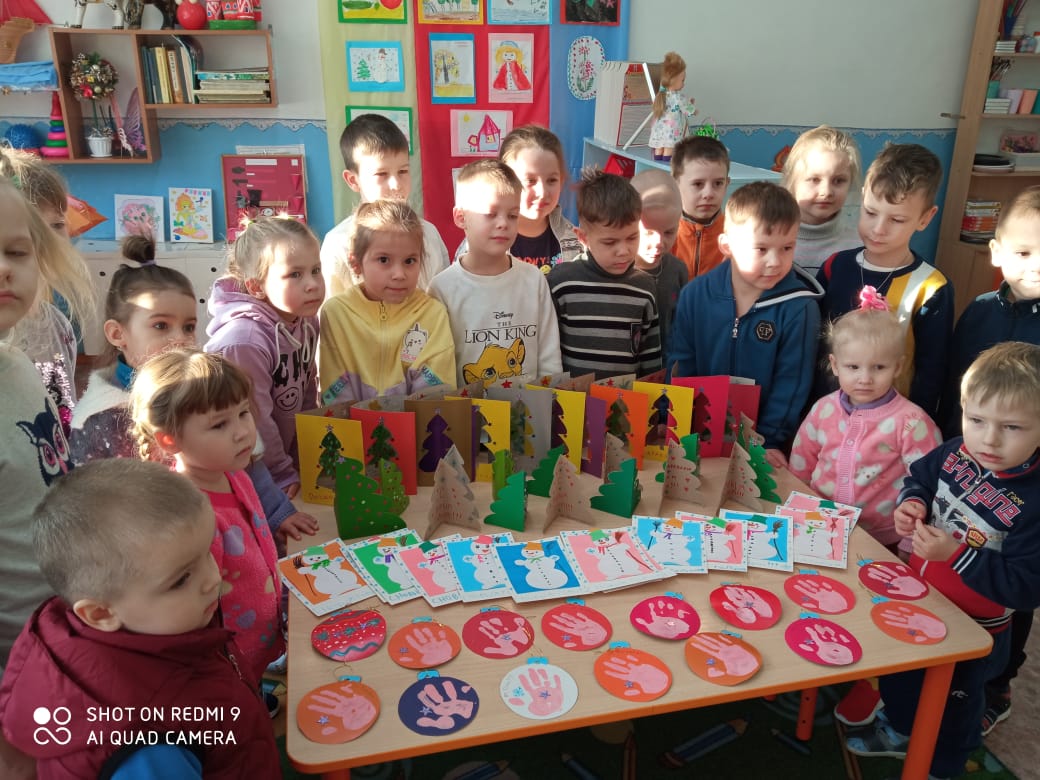 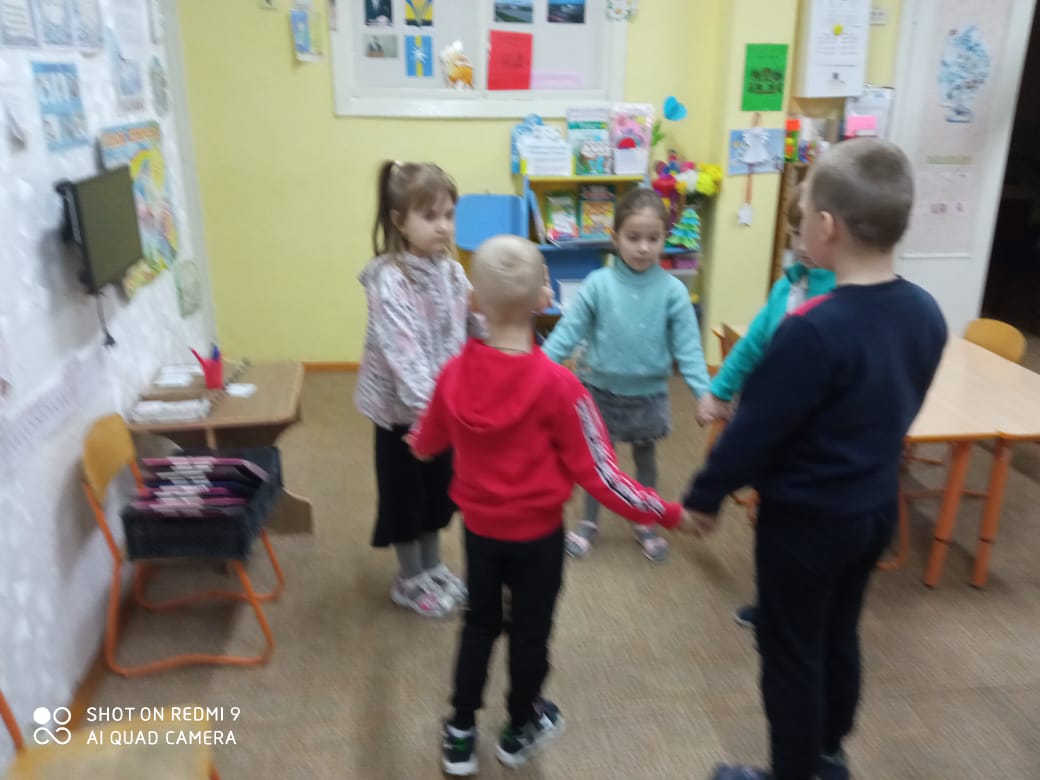 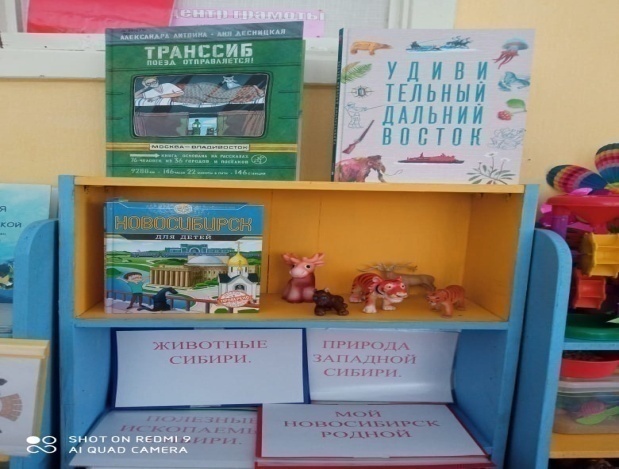 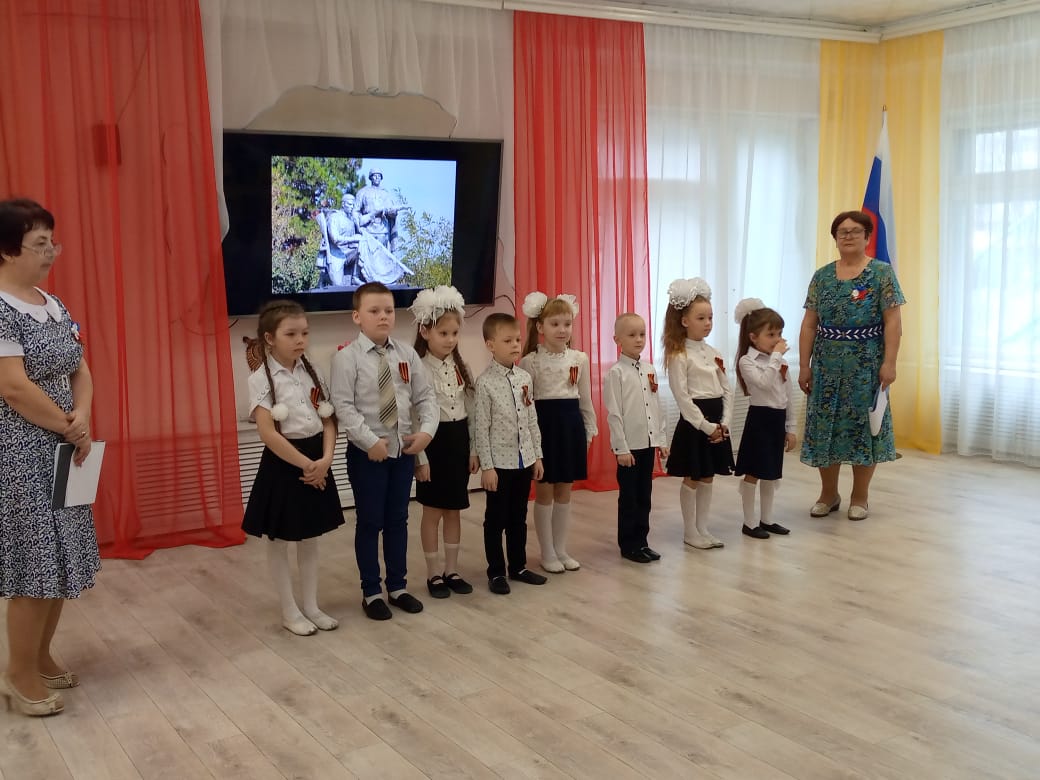 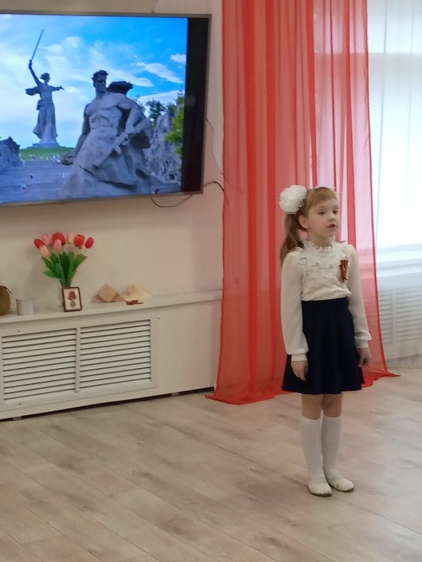 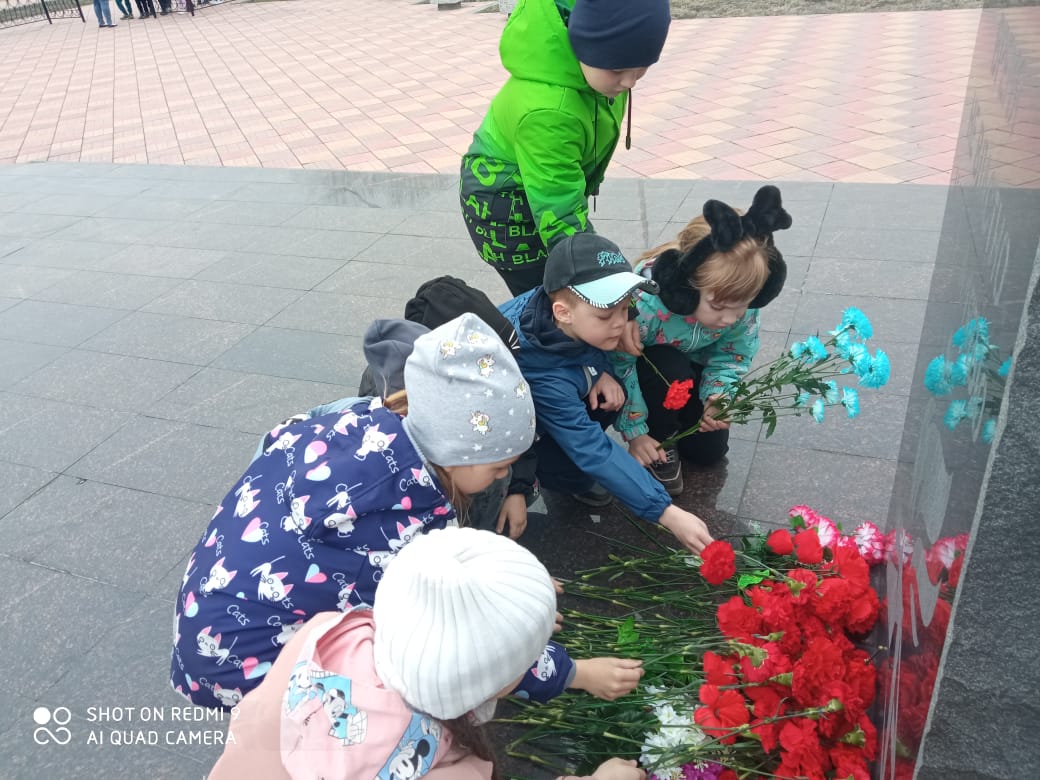 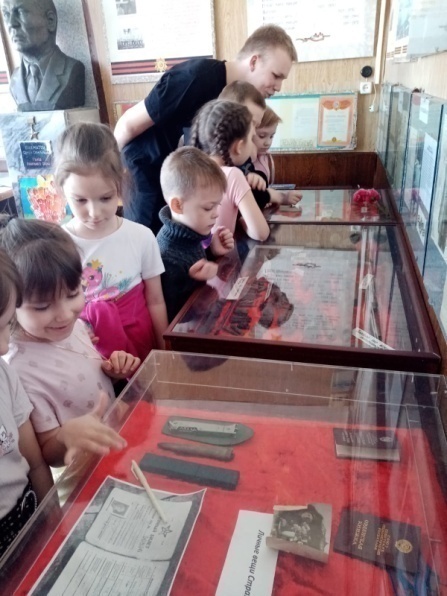 Герцог Нина Андреевна
 Тема самообразования
 «Конструктивная деятельность как средство развития творческой активности детей дошкольного возраста»     
Цель: приобщение дошкольников к детскому научно- техническому творчеству посредством конструирования.
Задачи:

1.Способствовать развитию познавательного интереса к конструированию

2.Формировать  умения  и навыки  конструирования. 

3.Развивать творческую активность ,зрительное восприятие, логическое мышление.
Курсы повышения квалификации 
«Современные подходы к методикам преподавания робототехники и ЛЕГО-конструирования в дошкольных образовательных организациях»
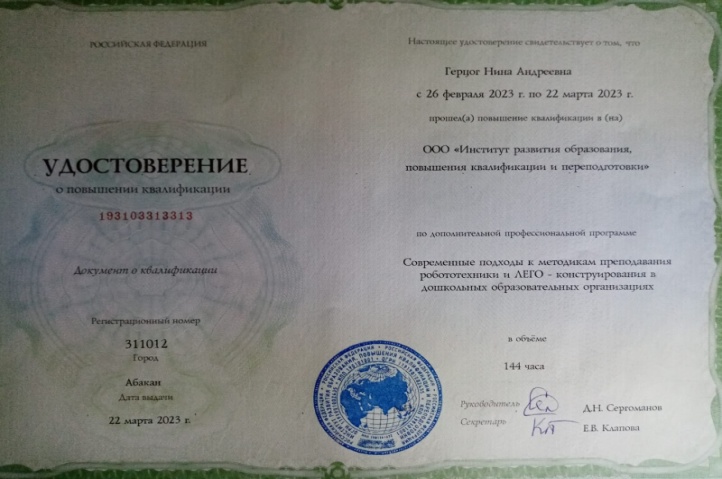 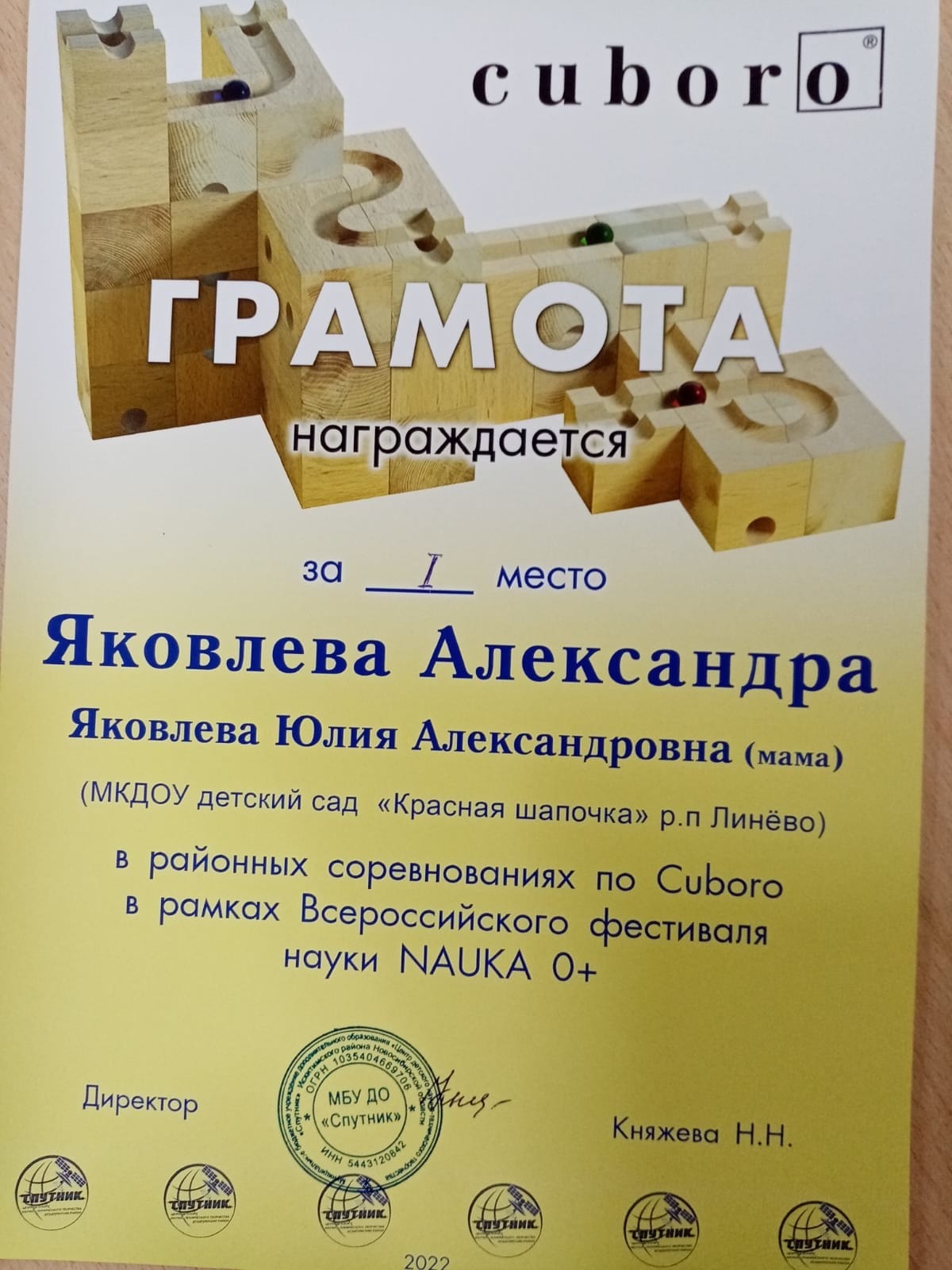 Районные соревнования
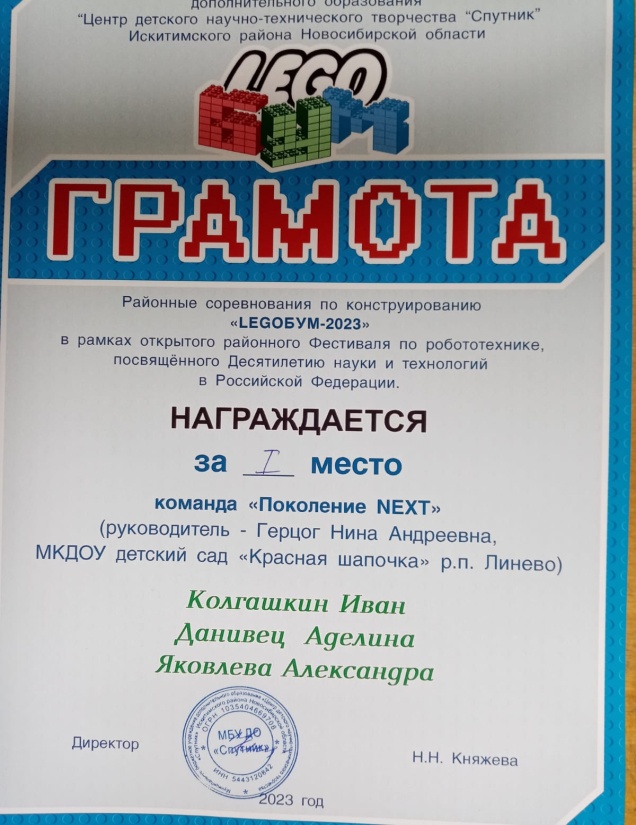 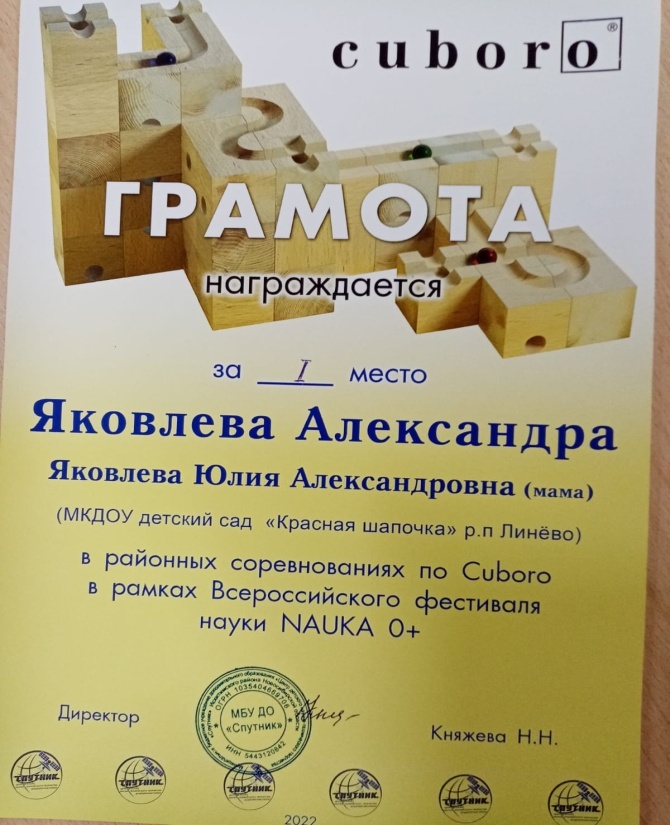 Всероссийский конкурс «Из конструктора я соберу»
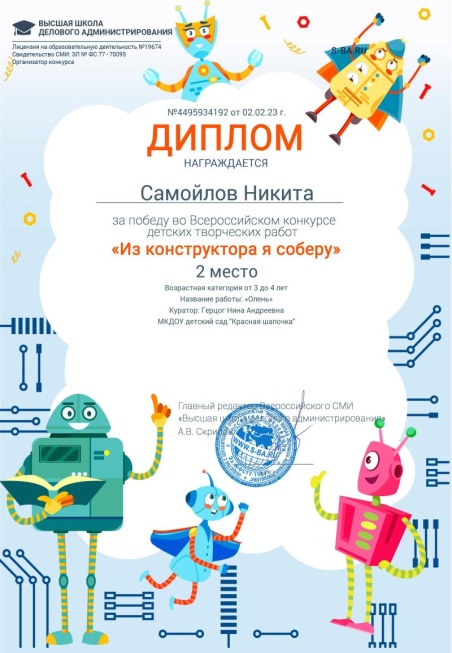 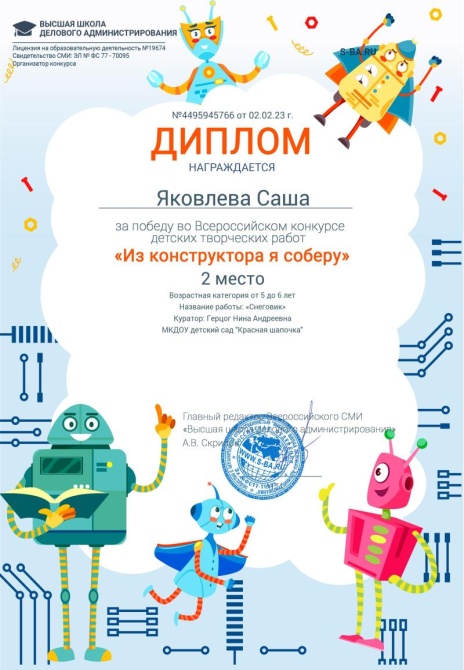 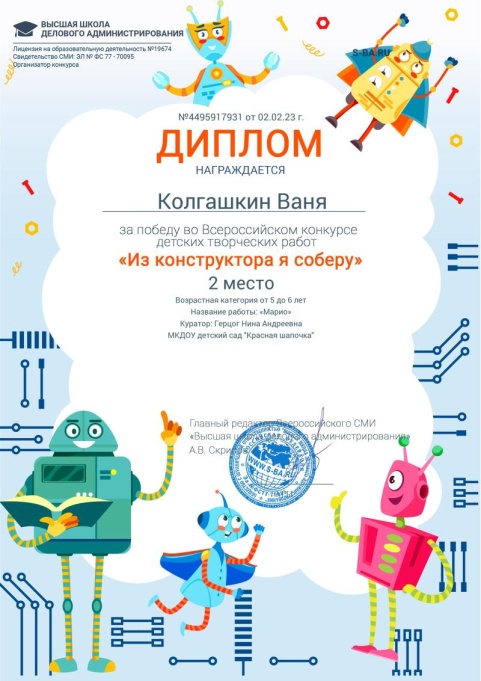 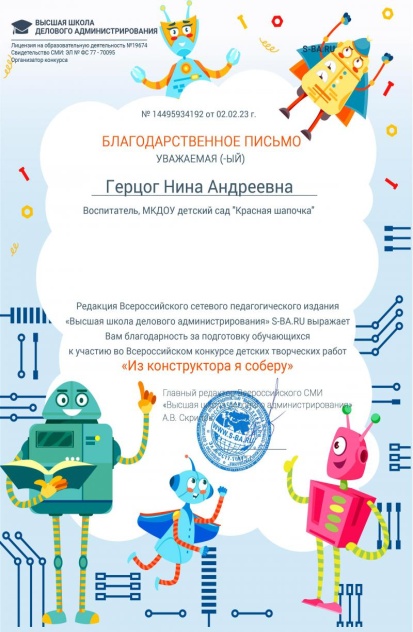 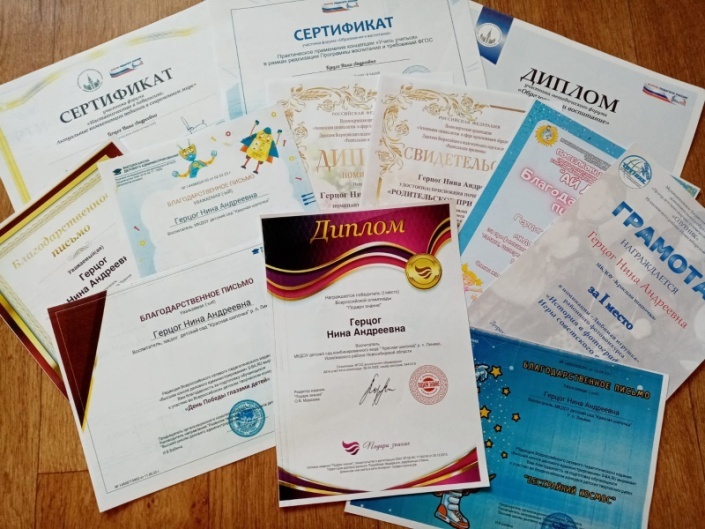 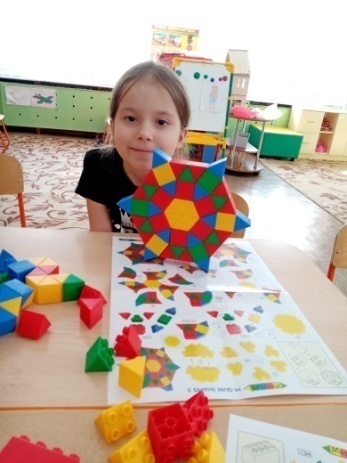 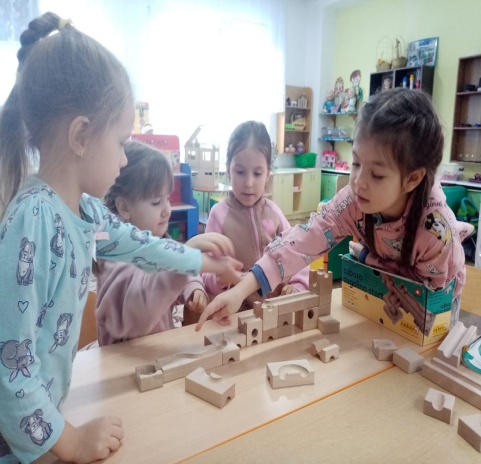 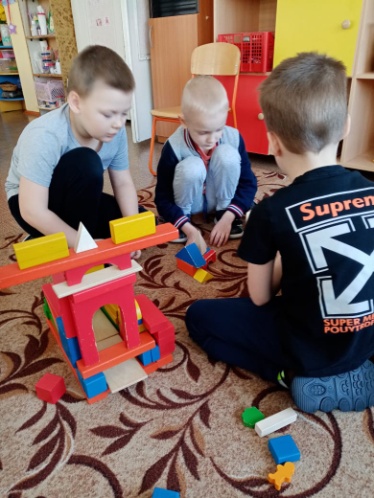 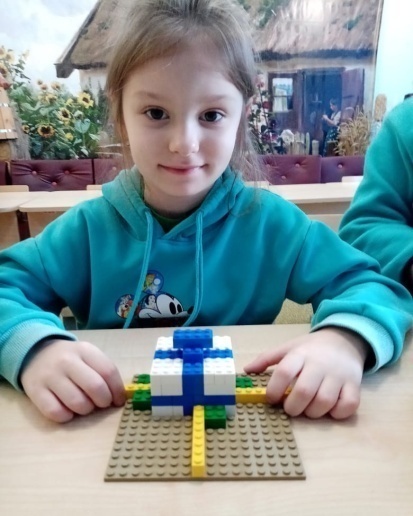 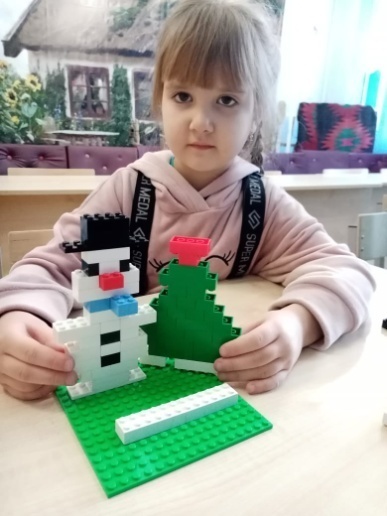 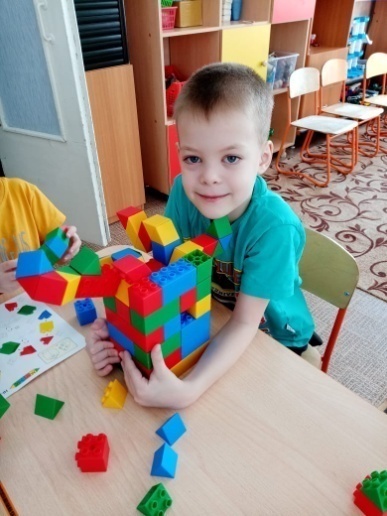 Взаимодействие с педагогами
Взаимодействие воспитателя с специалистами в дошкольном образовательном учреждении является неотъемлемым звеном успешного обучения и воспитания детей. В течении года мы тесно сотрудничали со всеми  педагогами детского сада ,стремились к тому, чтобы иметь единый подход к воспитанию каждого ребенка и единый стиль работы в целом.
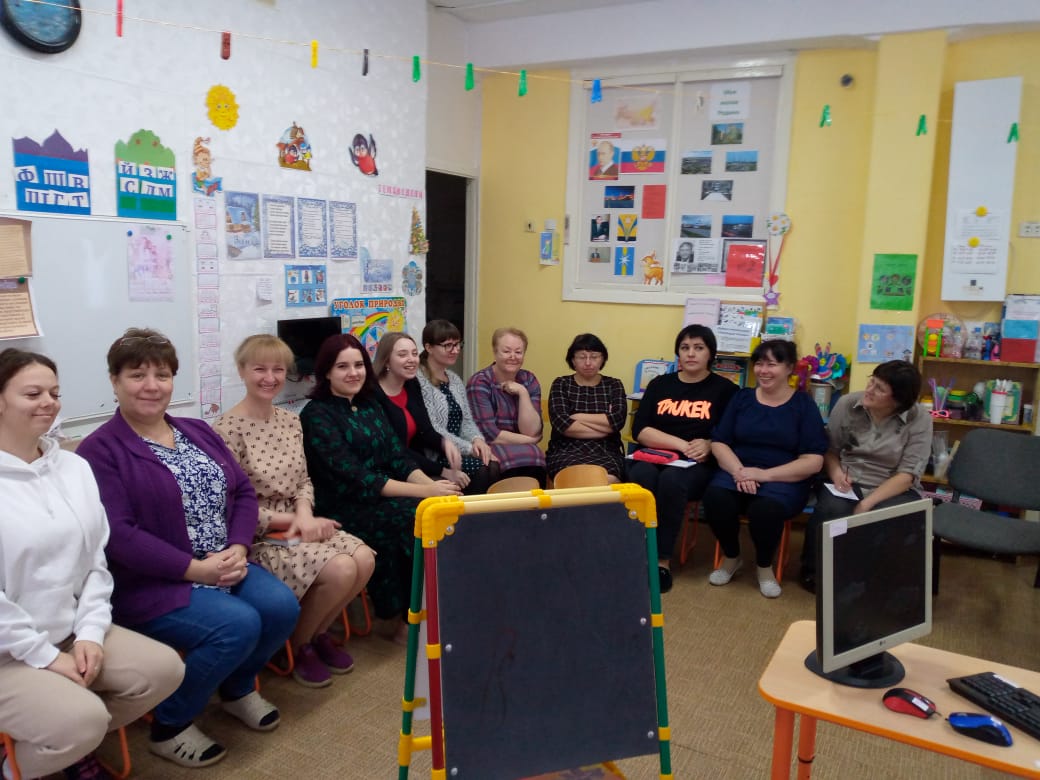 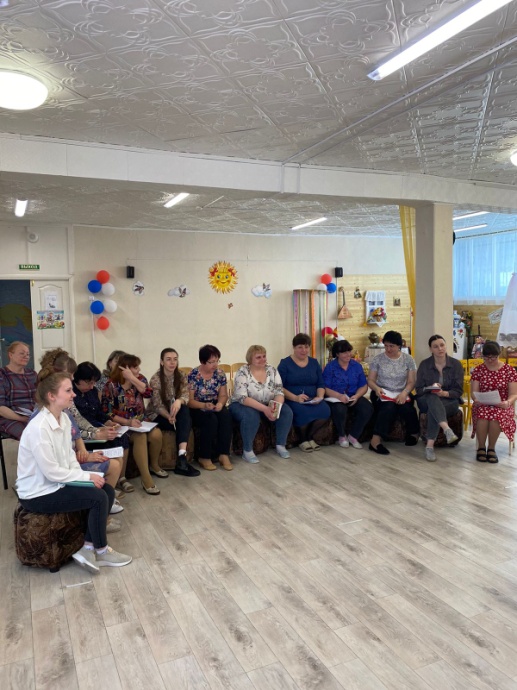 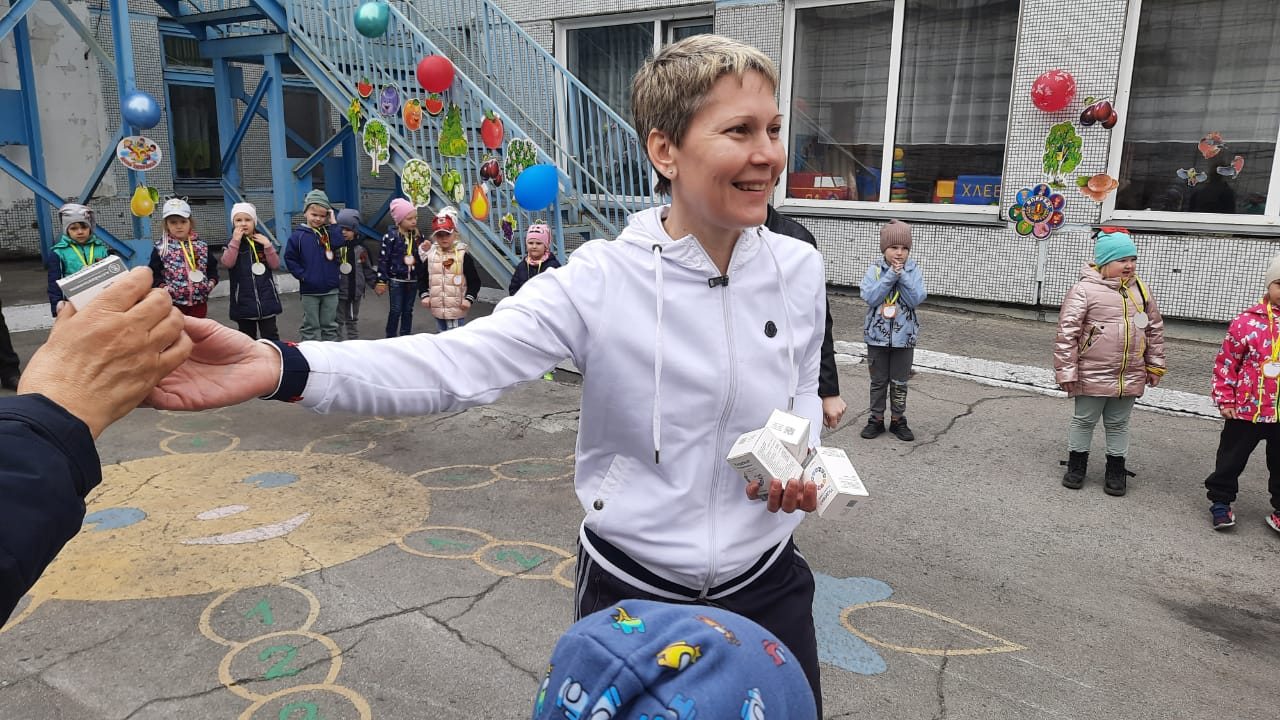 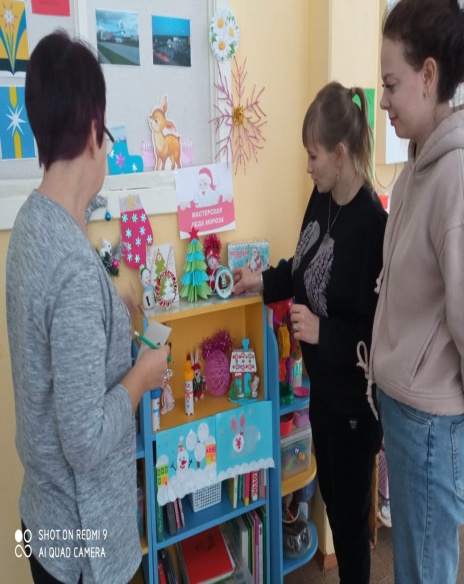 Взаимодействие с родителями.
Анализ взаимодействия с родителями
Результатом взаимодействия педагогов и родителей является:
1.Повышение активности родителей в жизни группы.
2.Выставки совместных поделок и рисунков детей и родителей.
3.Участие в праздниках, экскурсиях, проектах, спортивных мероприятиях
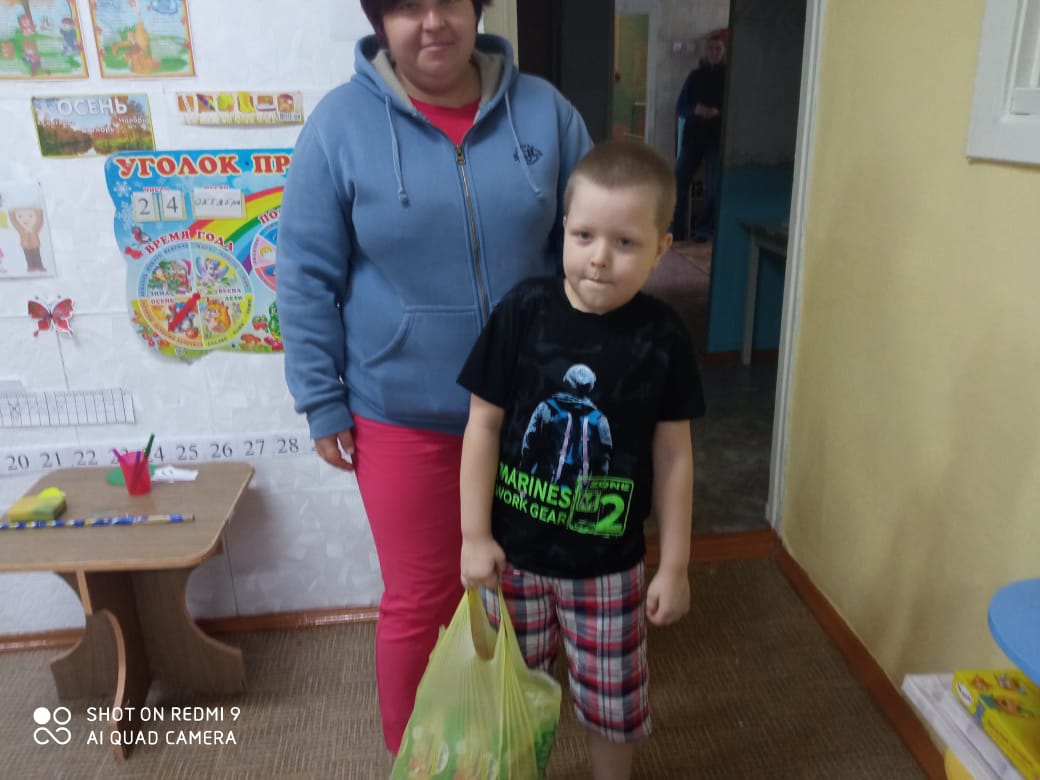 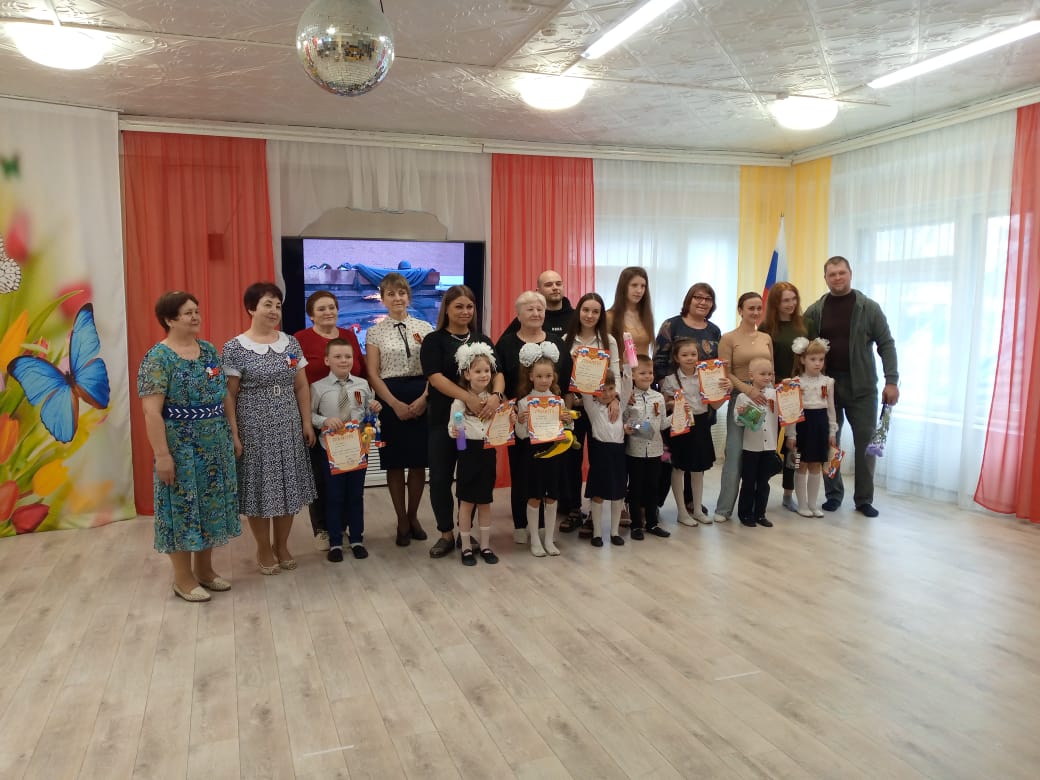 Выставка «Золотые руки мамы»
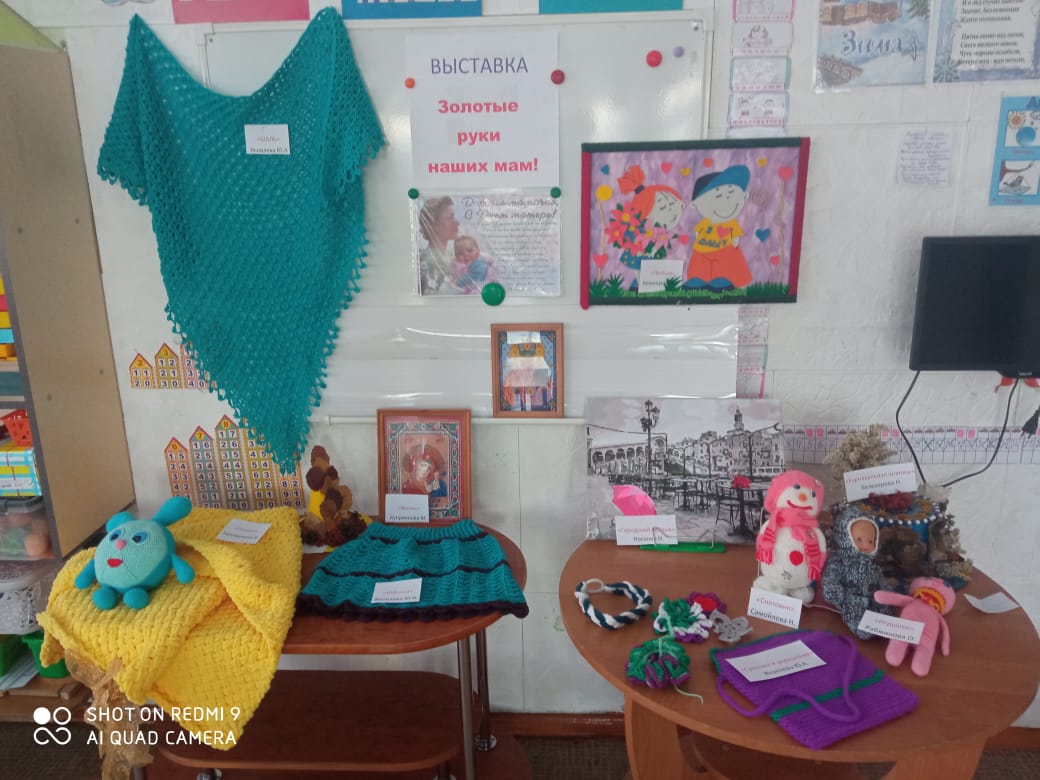 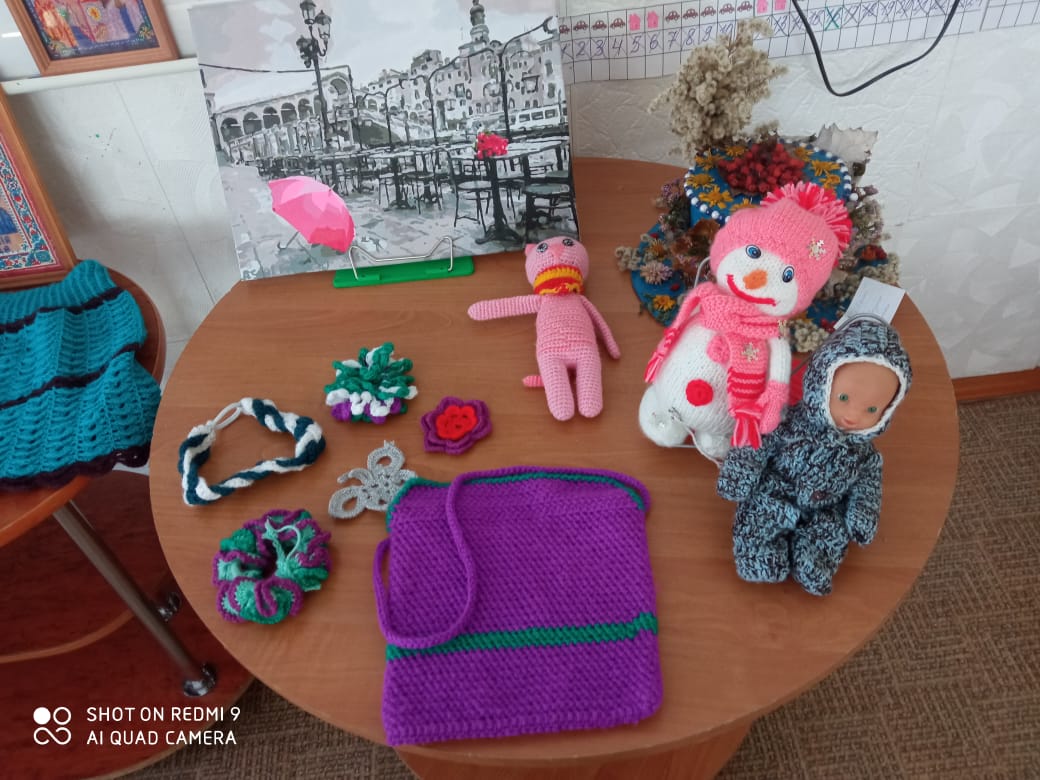 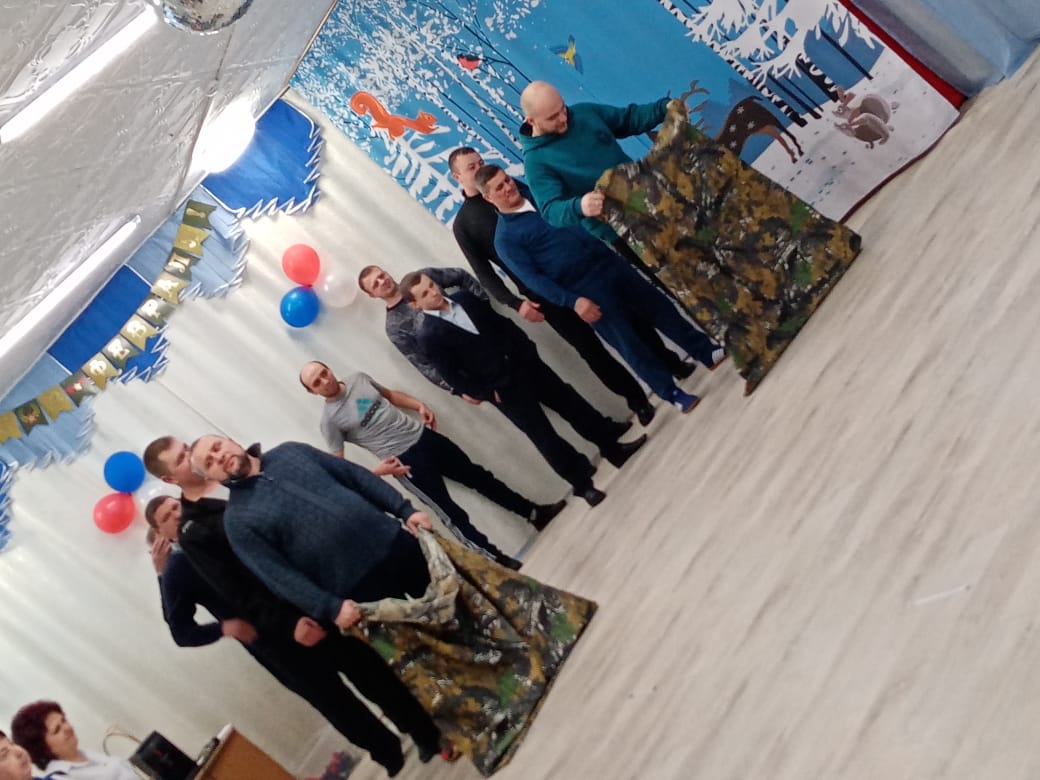 Итоговые мероприятия проведенные в течении года.
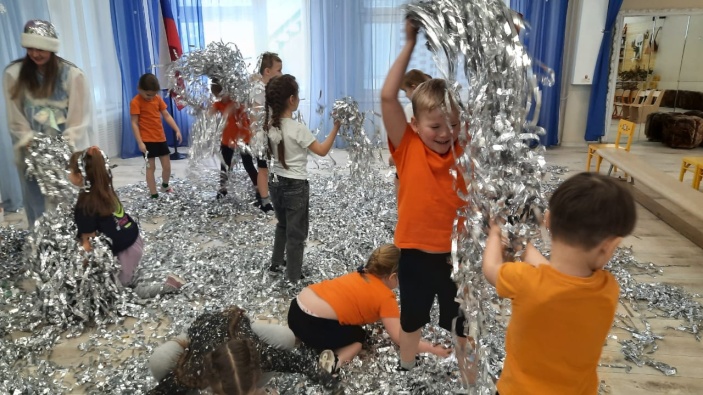 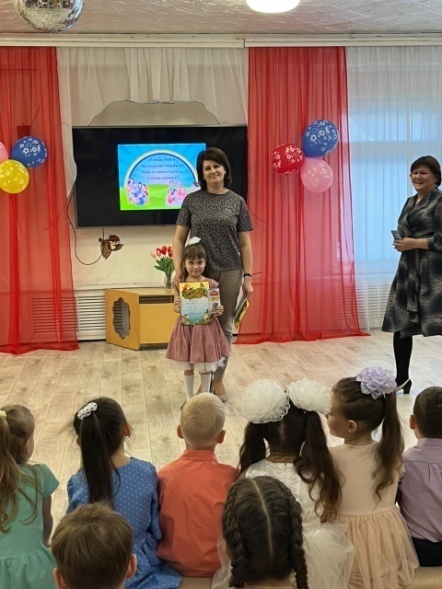 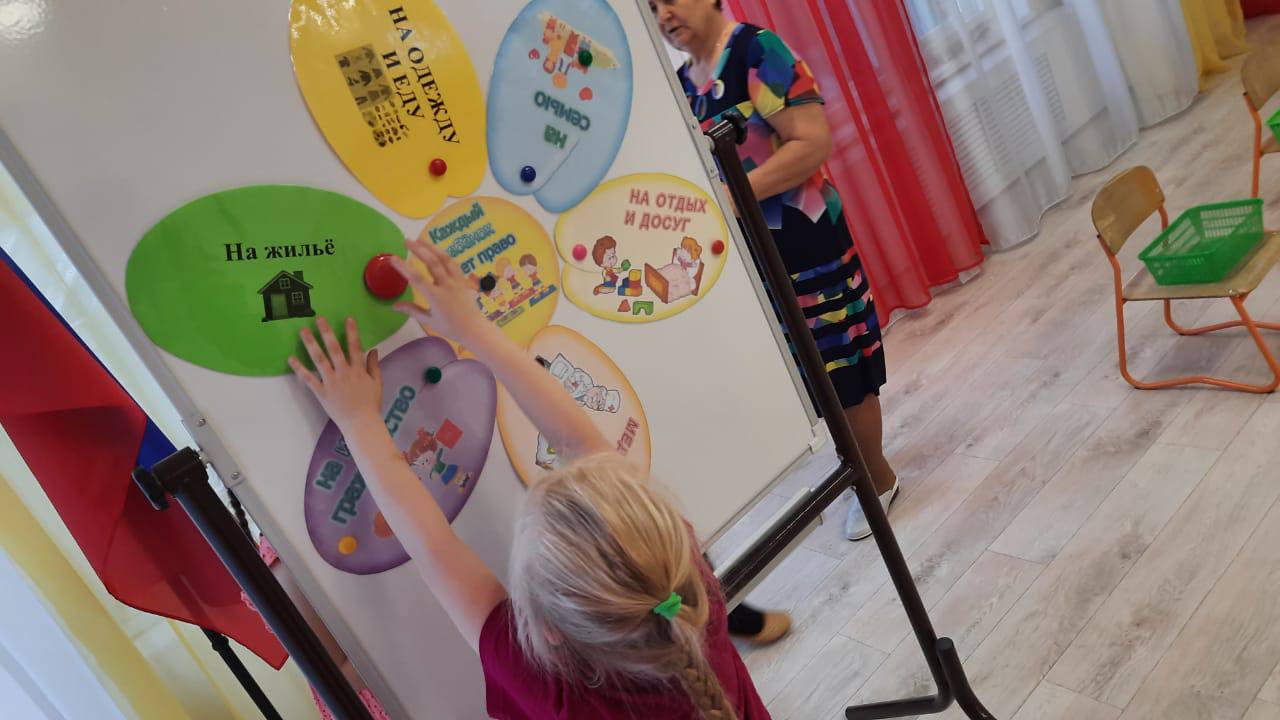 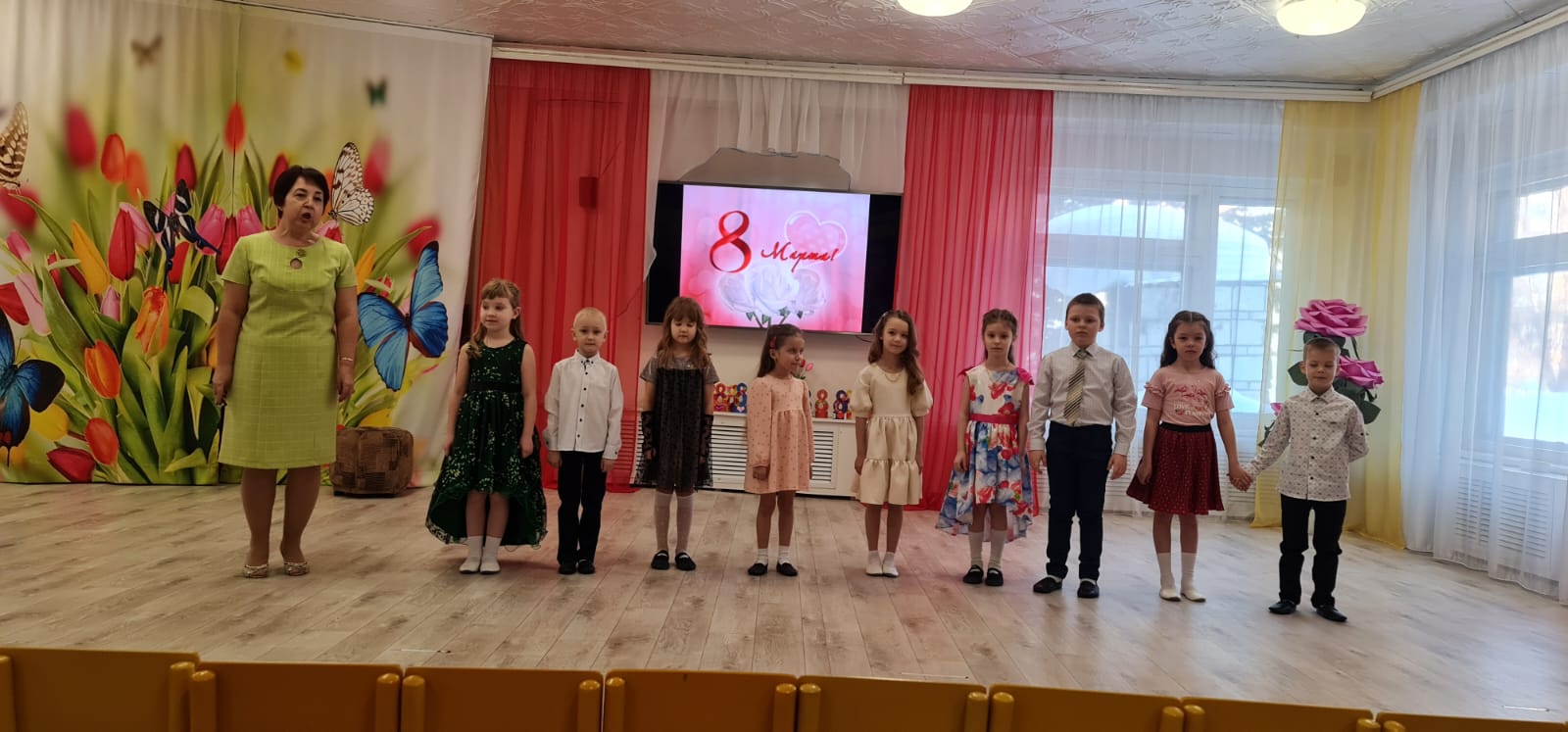 Фото  утренника
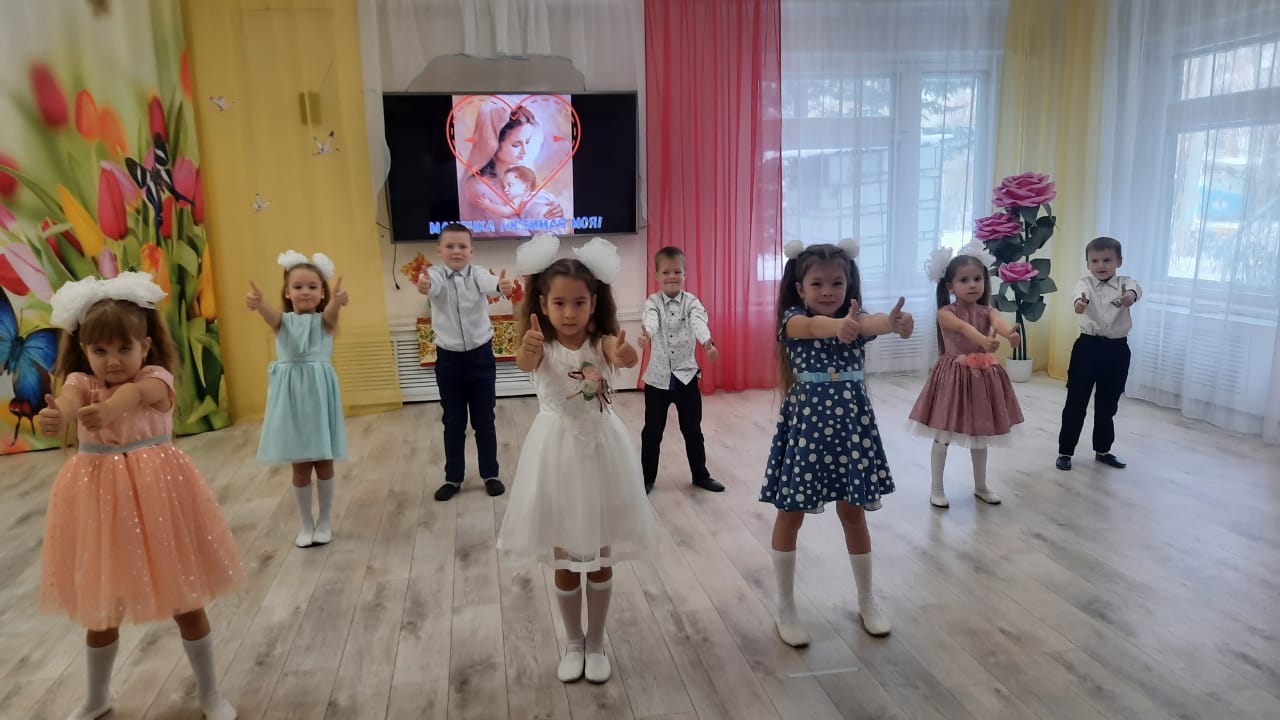 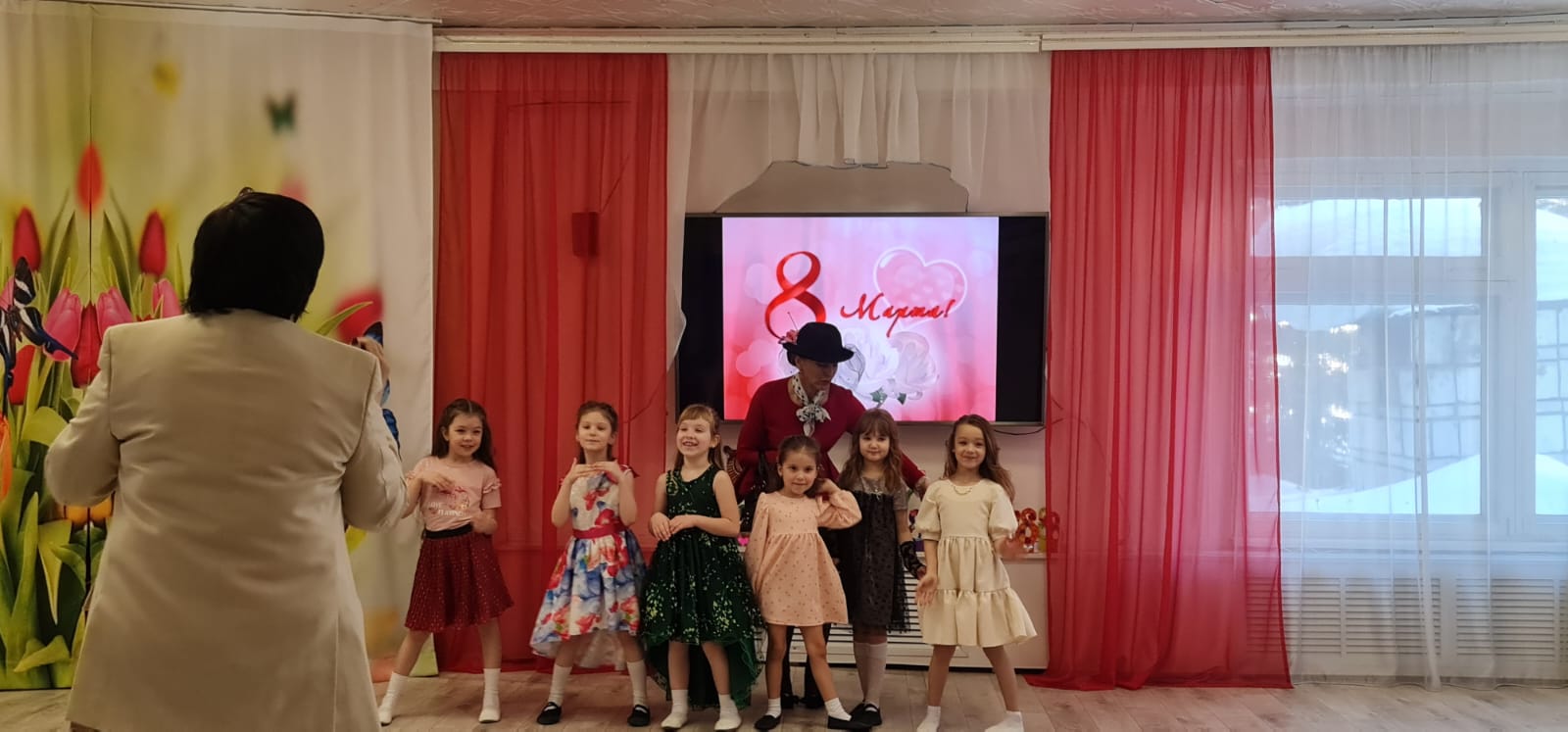 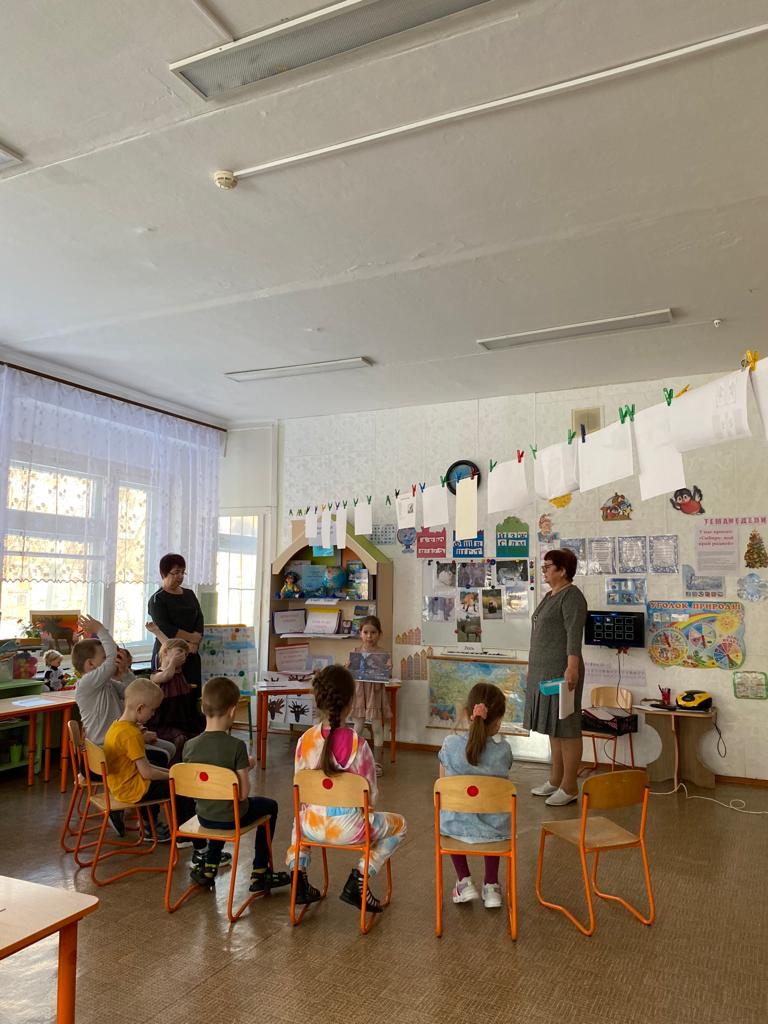 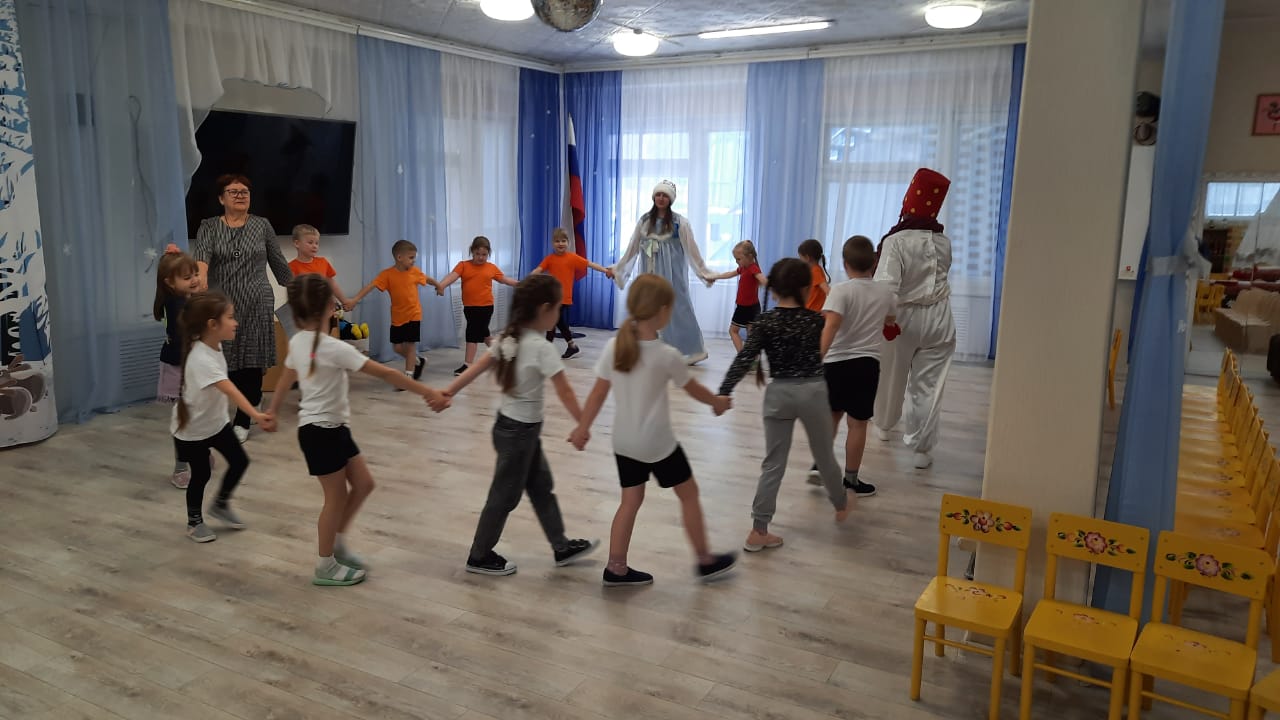 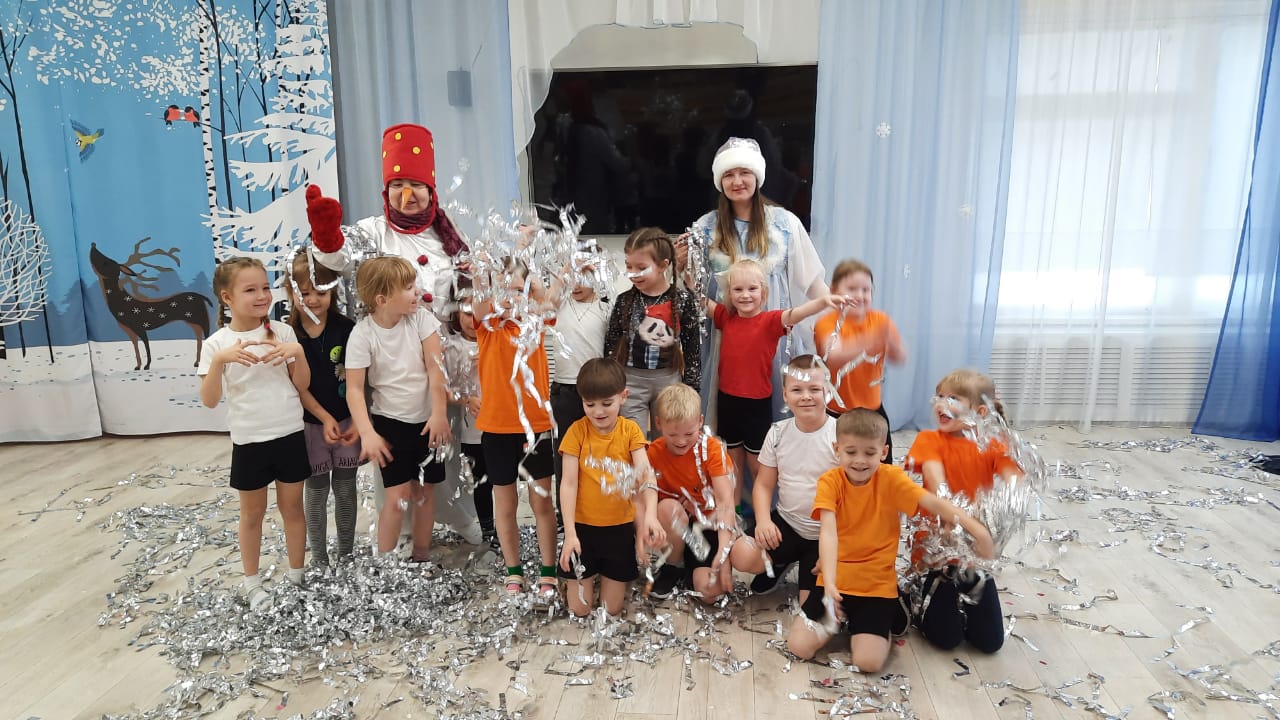 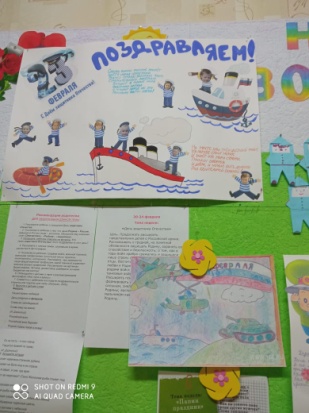 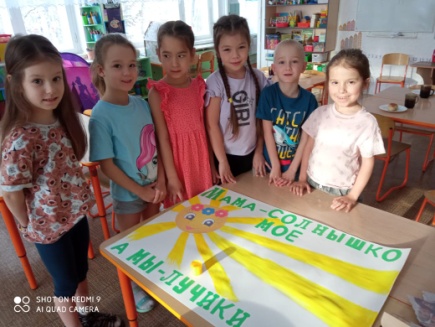 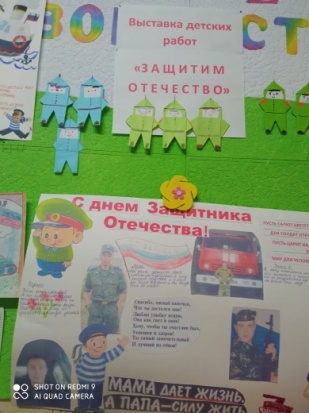 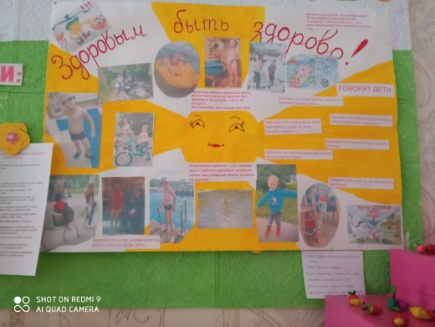 Экскурсия в краеведческий музей
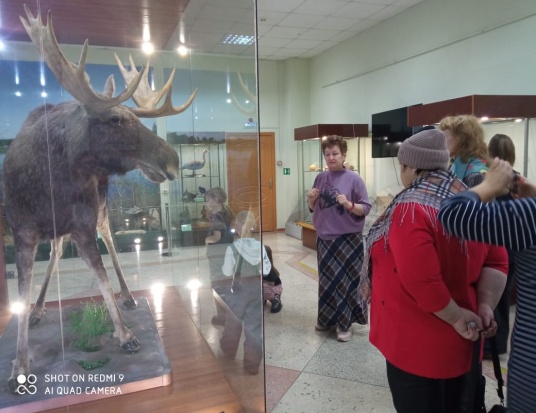 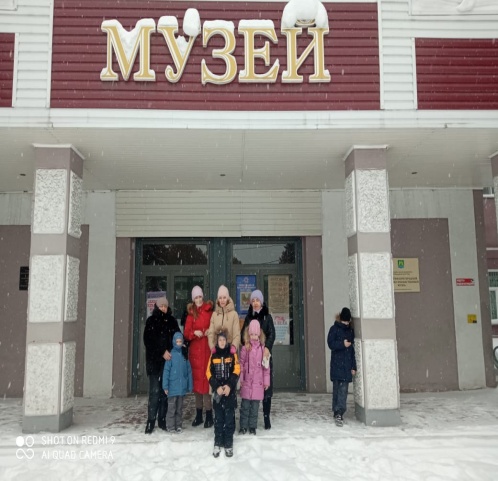 Салон сотовой связи
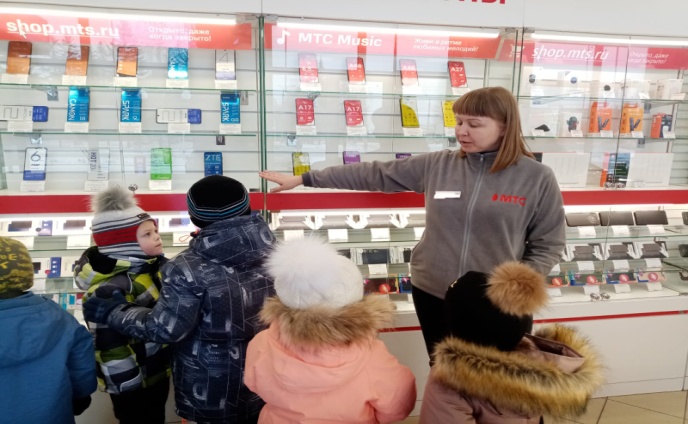 Малышок
Библиотеку
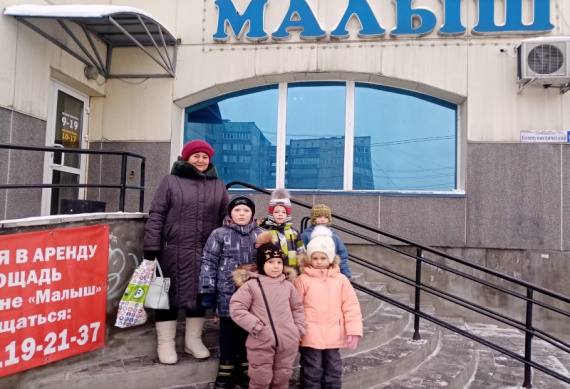 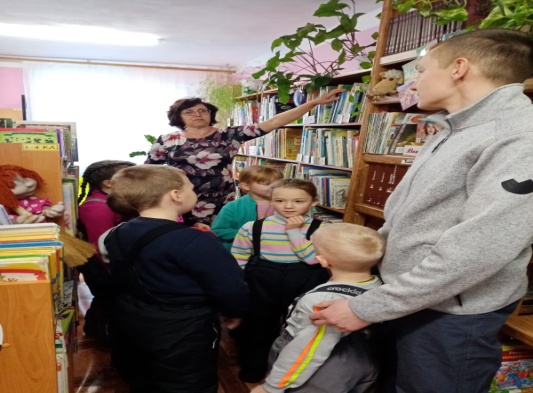 Любимой мамочке
Игрушка для малышей
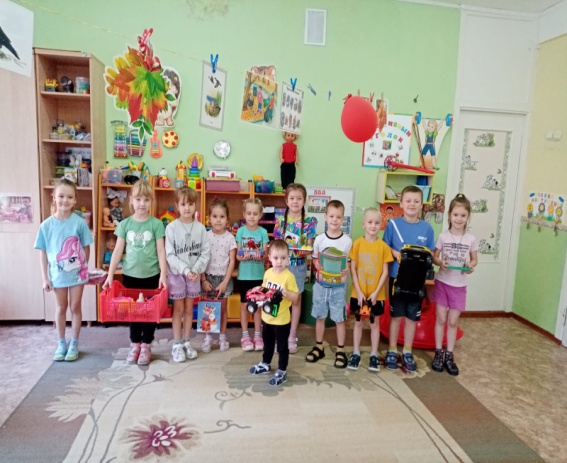 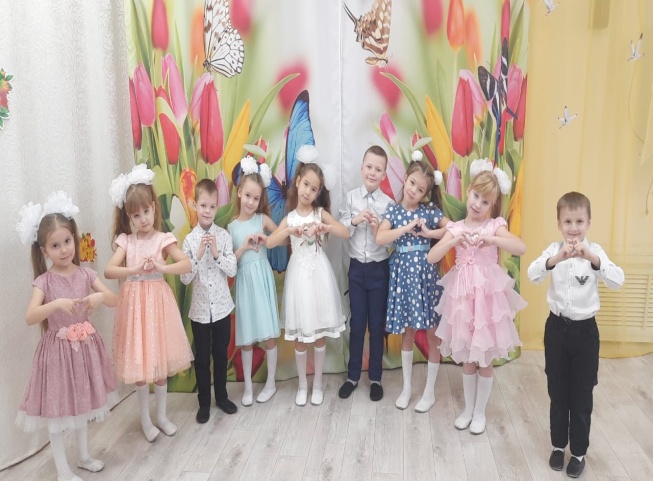 Впустите в сердце доброту
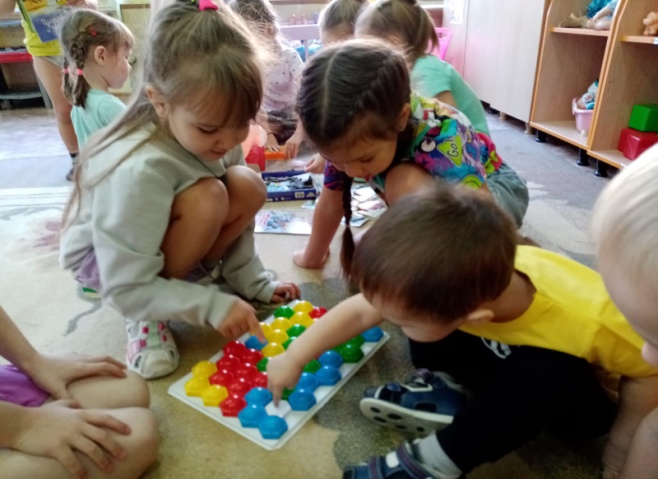 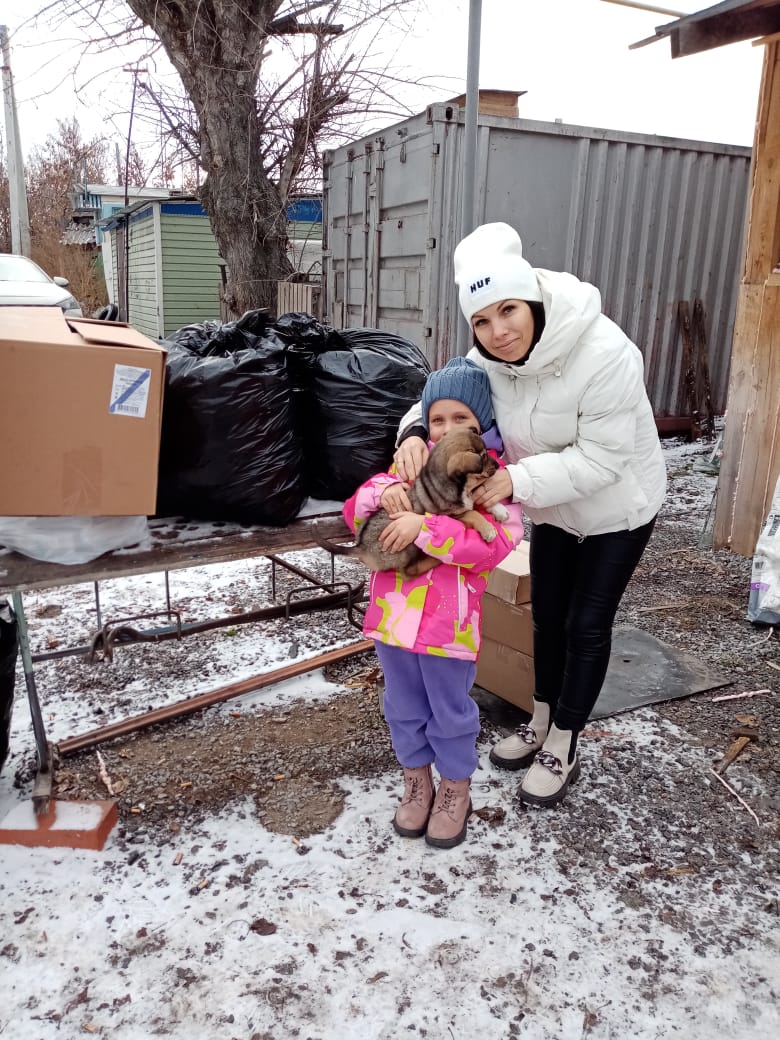 Открытка для бойца
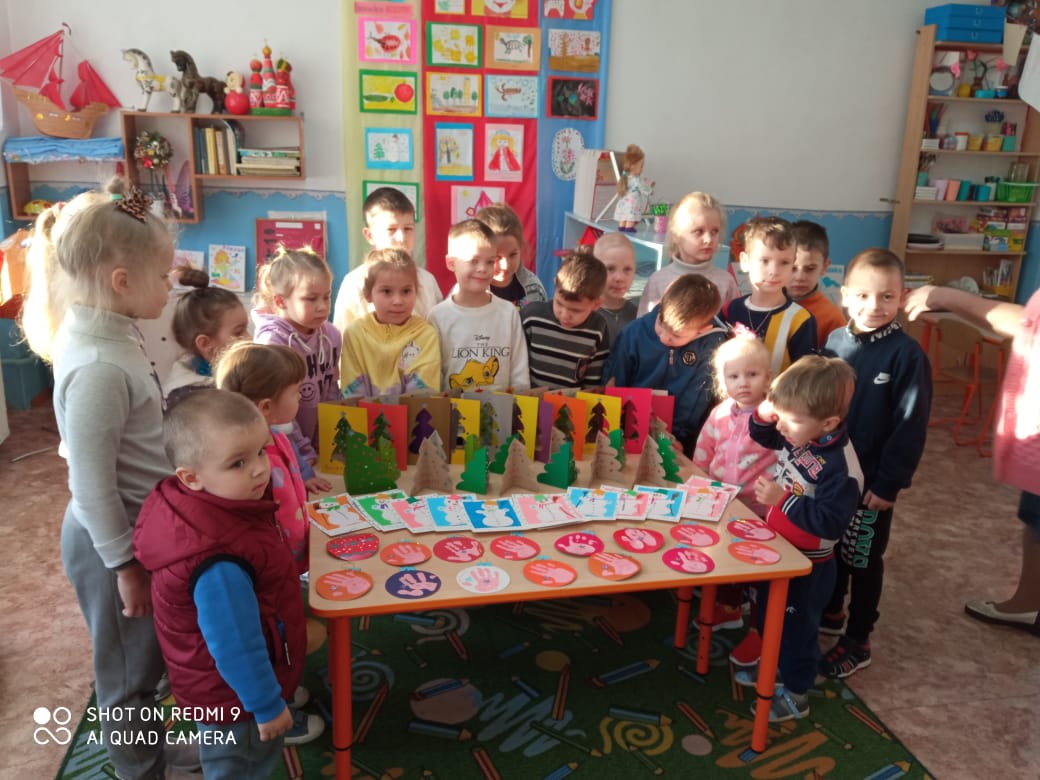 Результаты участия воспитанников в смотрах, конкурсах, соревнованиях, выставках.
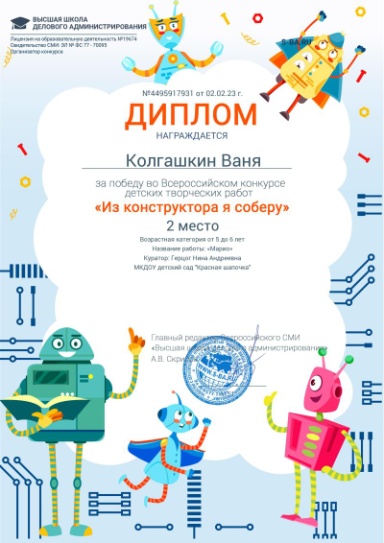 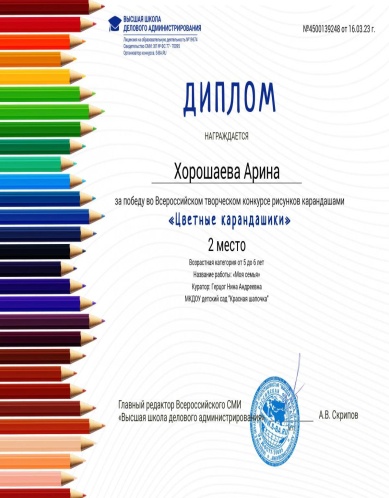 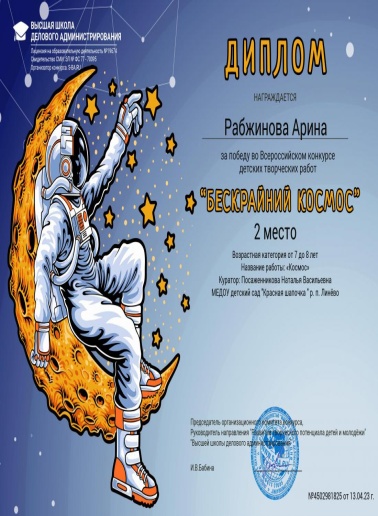 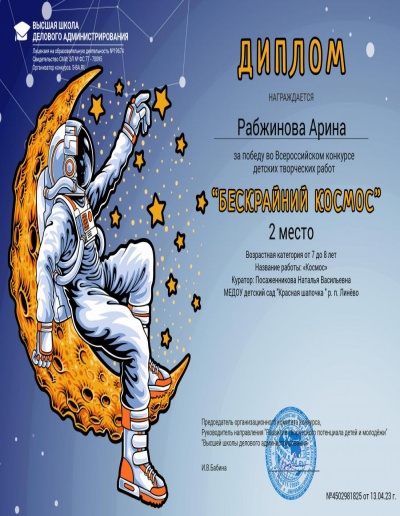 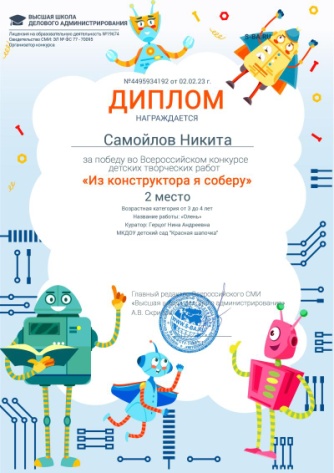 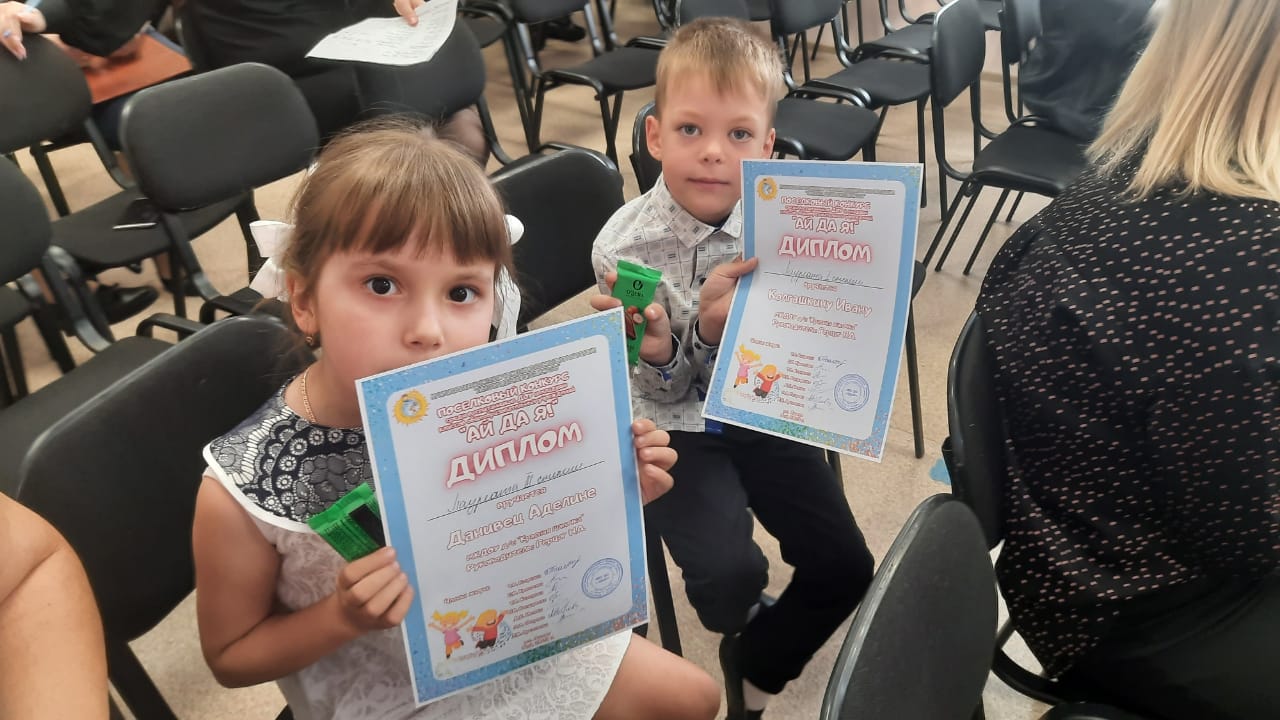 Кружковая работа
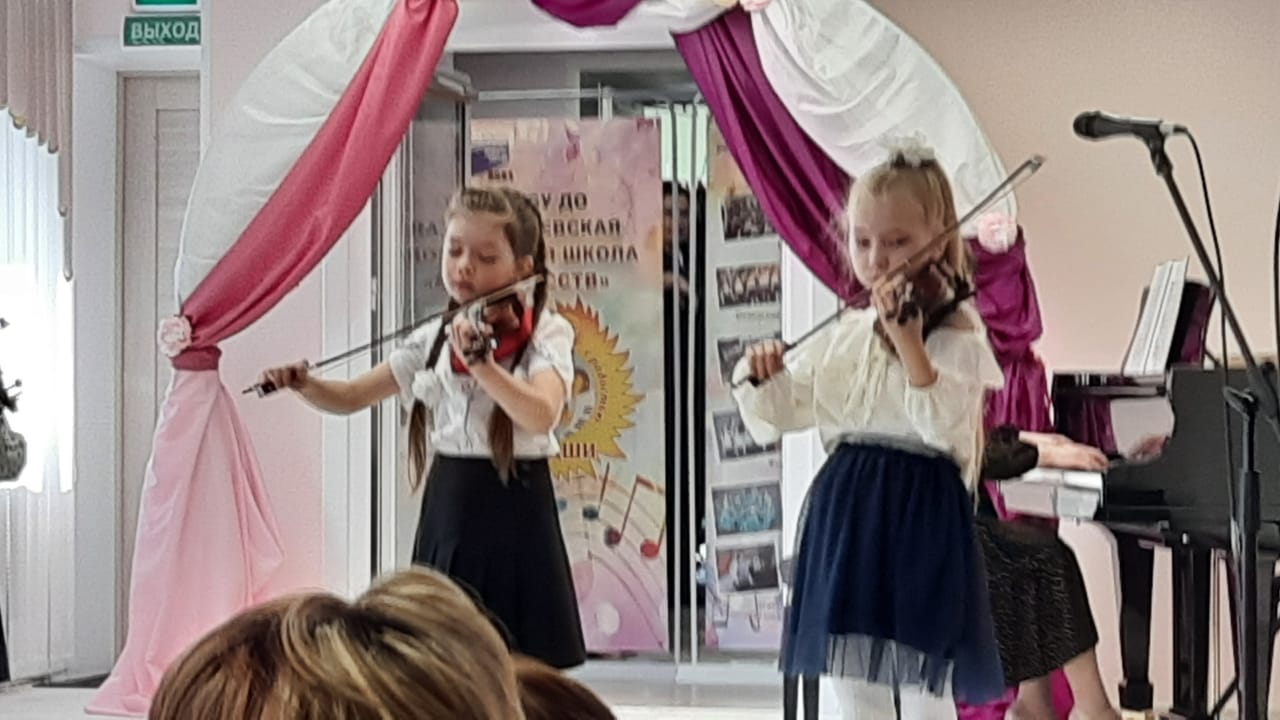 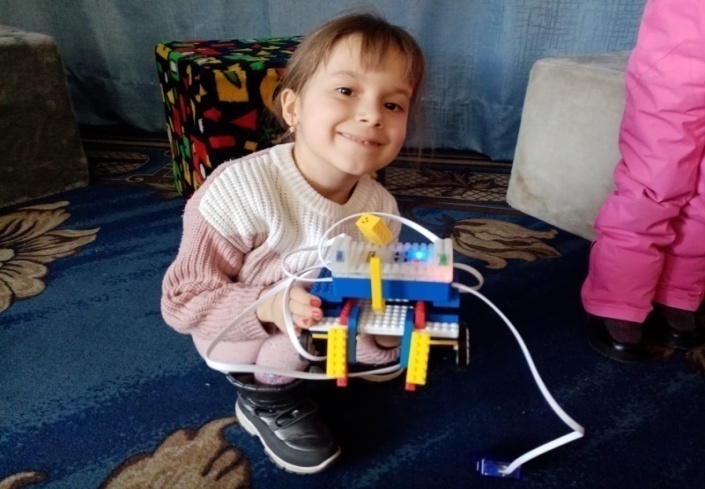 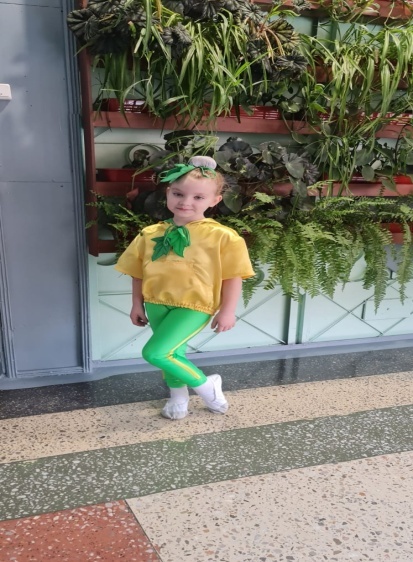 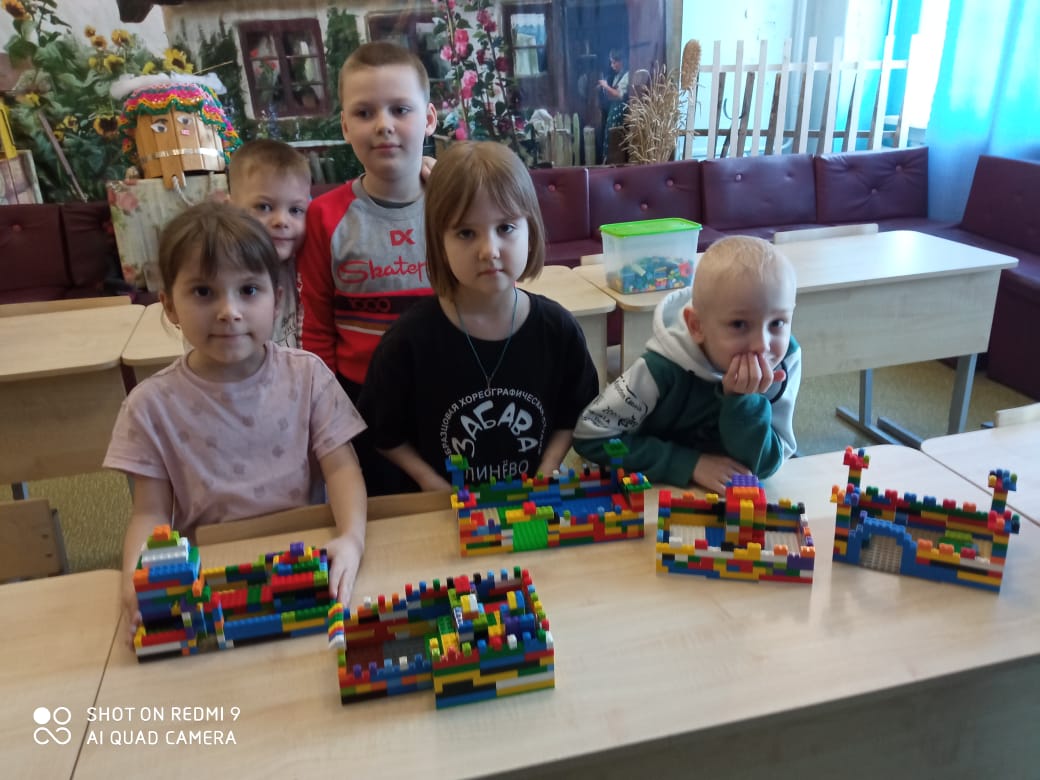 шашки
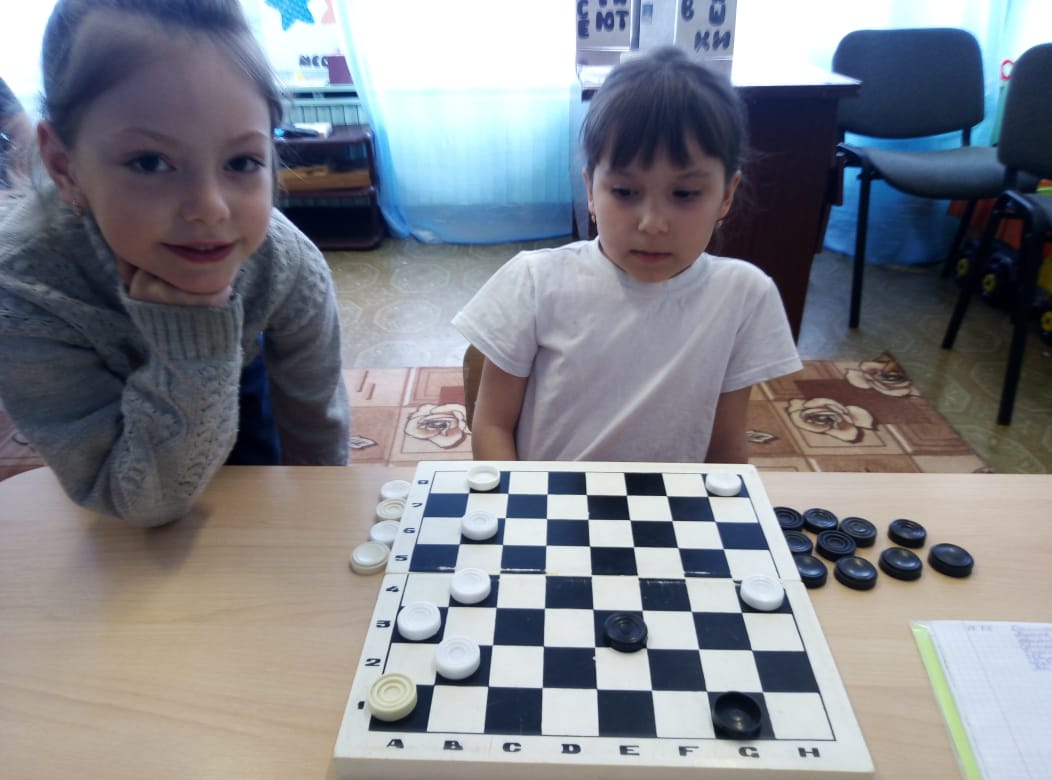 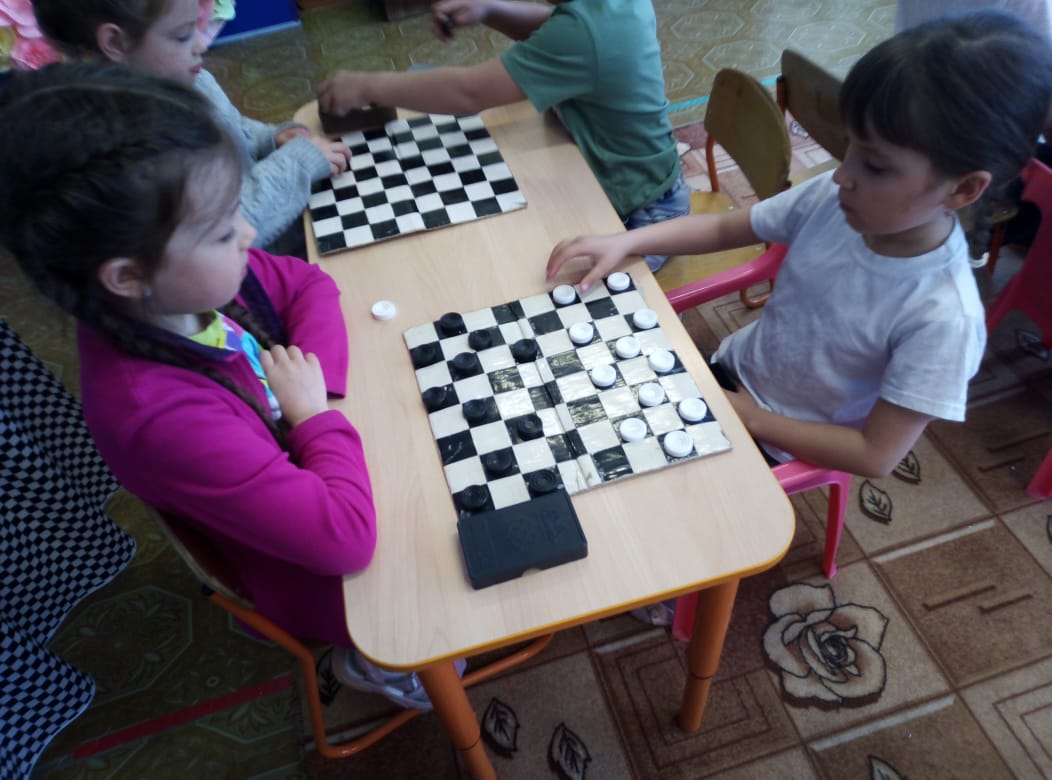 Проектная деятельность
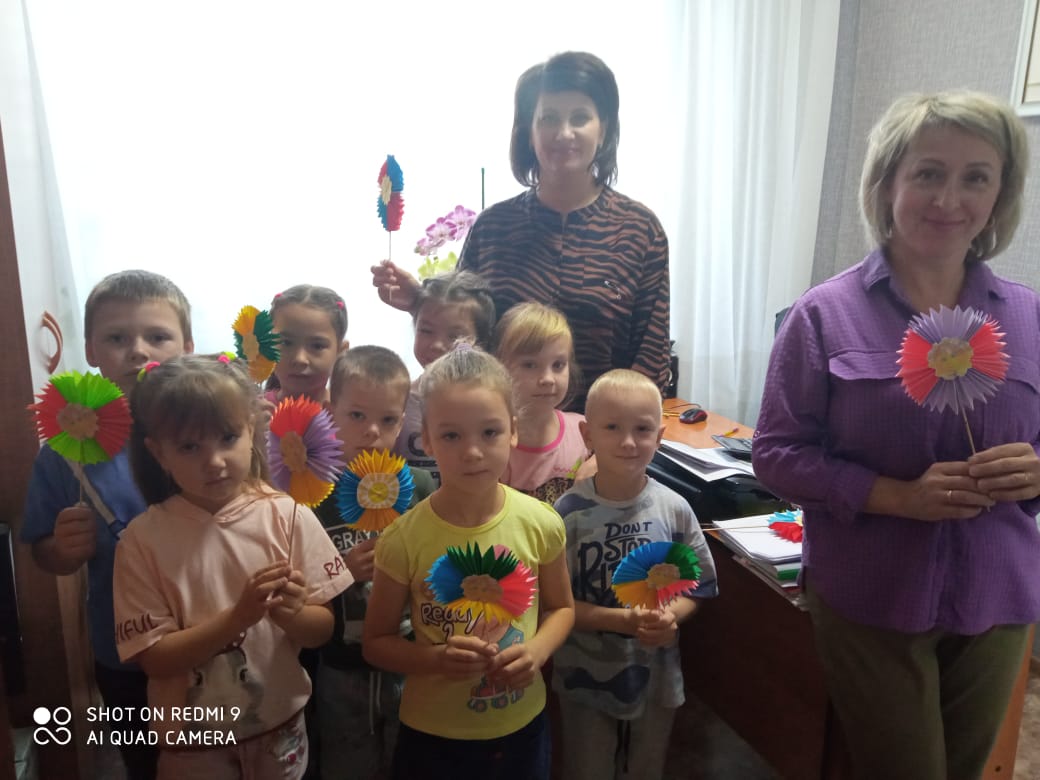 Права глазами детей
Впустите в сердце доброту
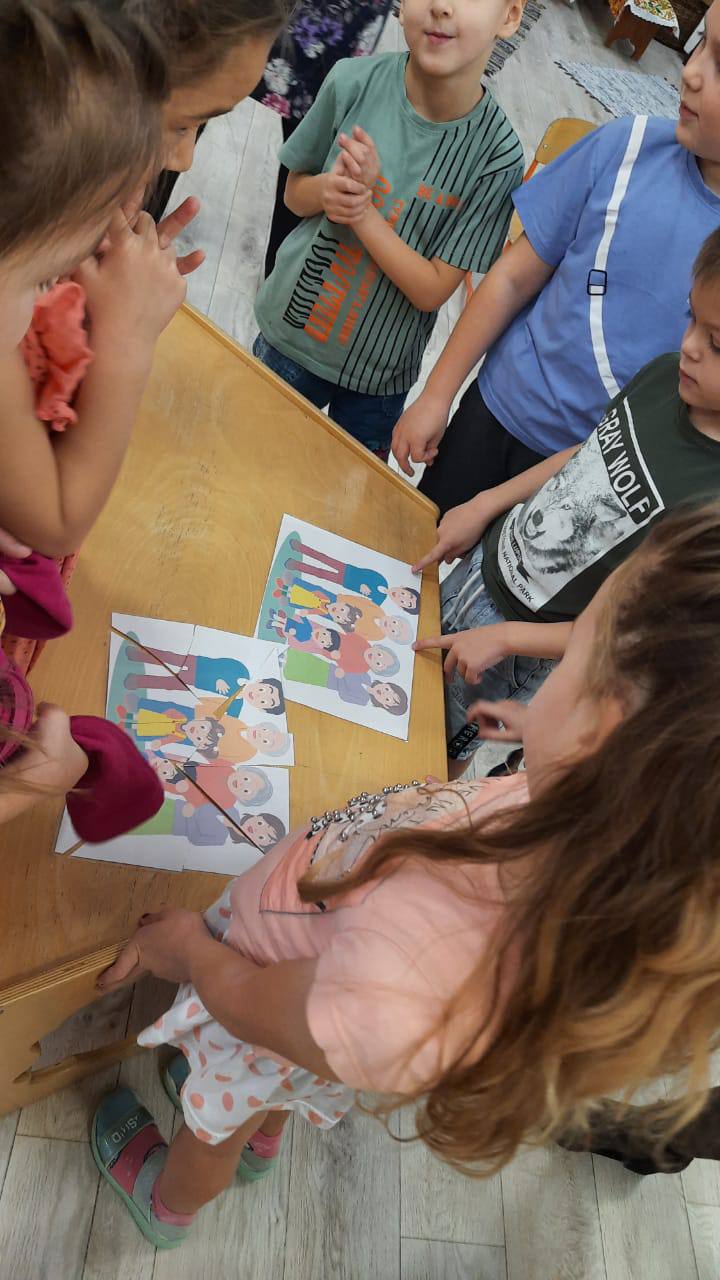 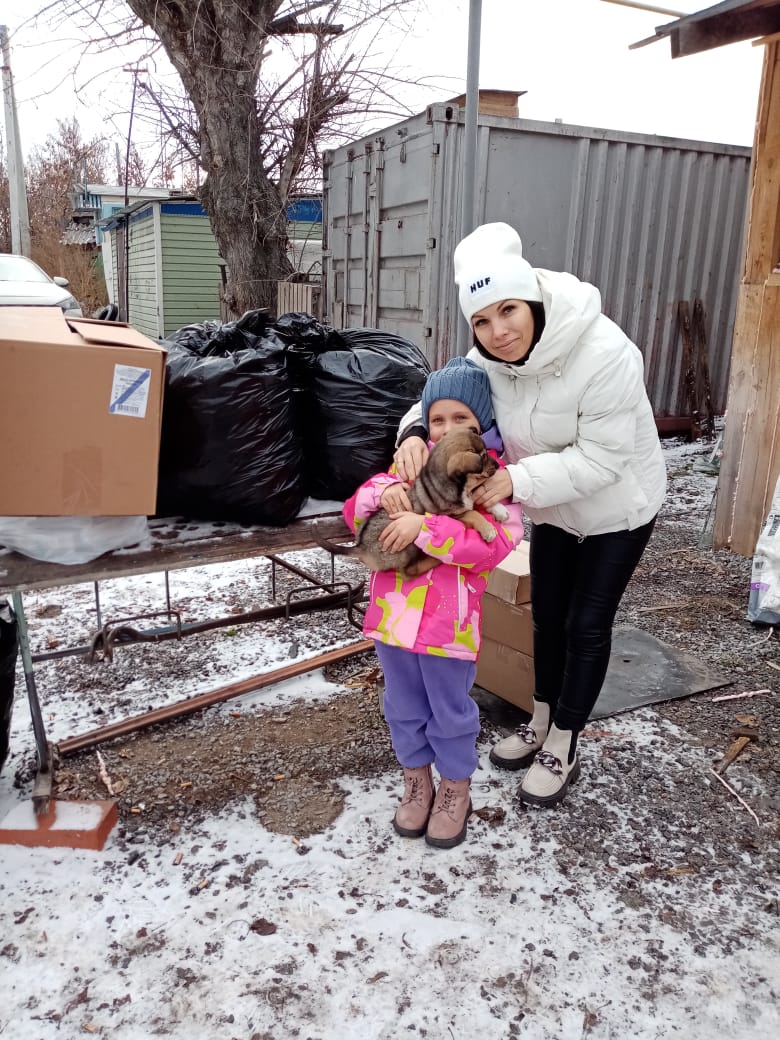 “Никто не забыт, ничто не забыто”
Удивительный подводный мир
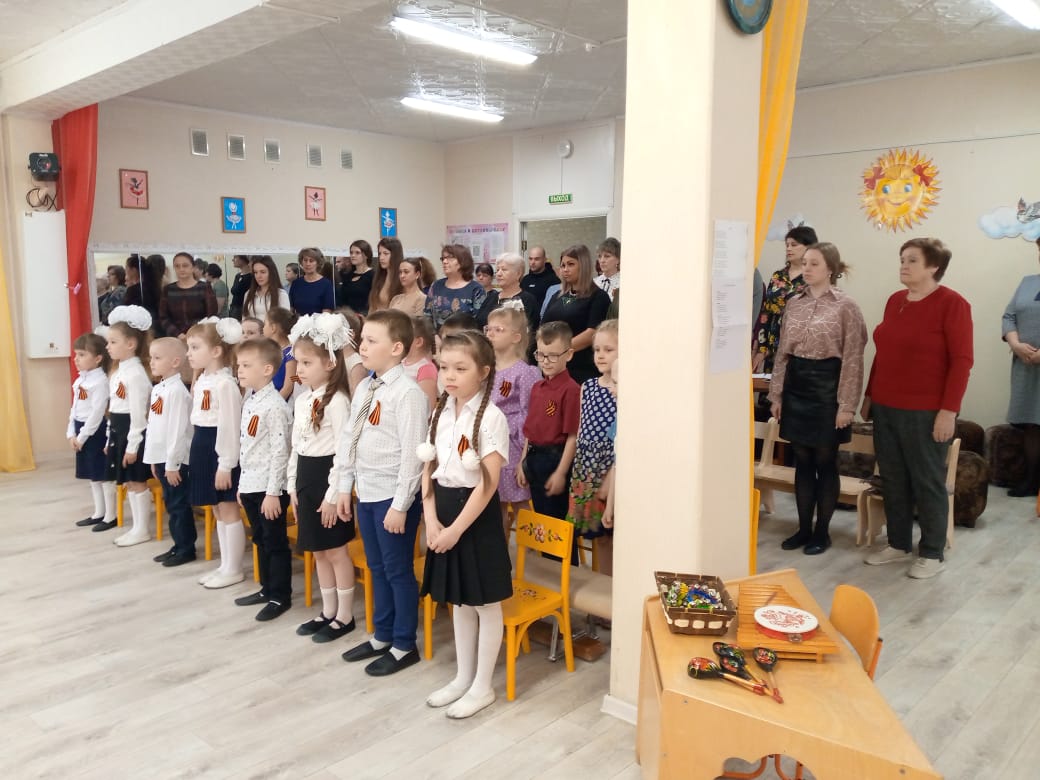 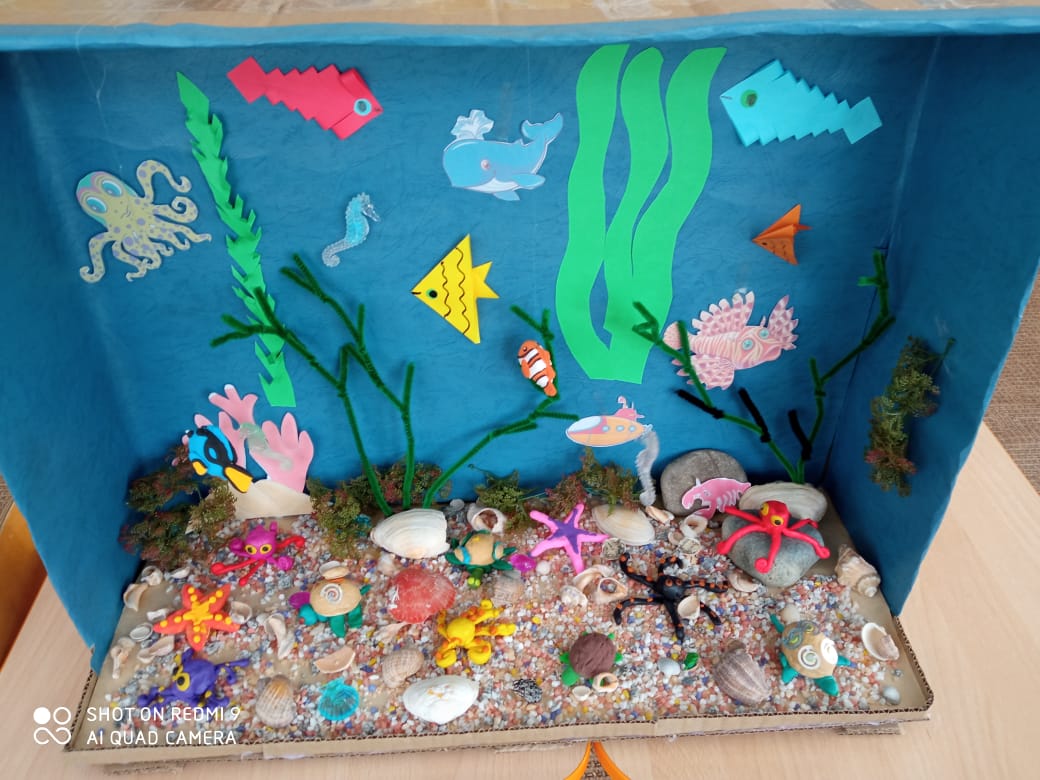 О любимых мамочках
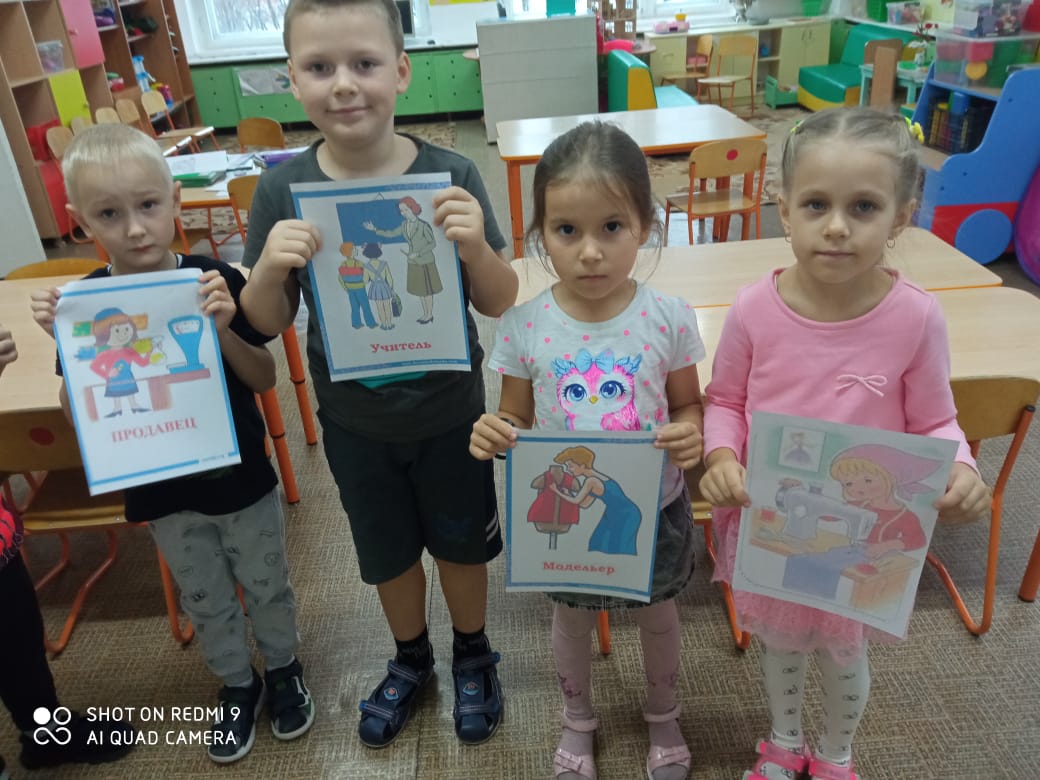 Защитники  Отечества.
Сибирь- мой край родной.
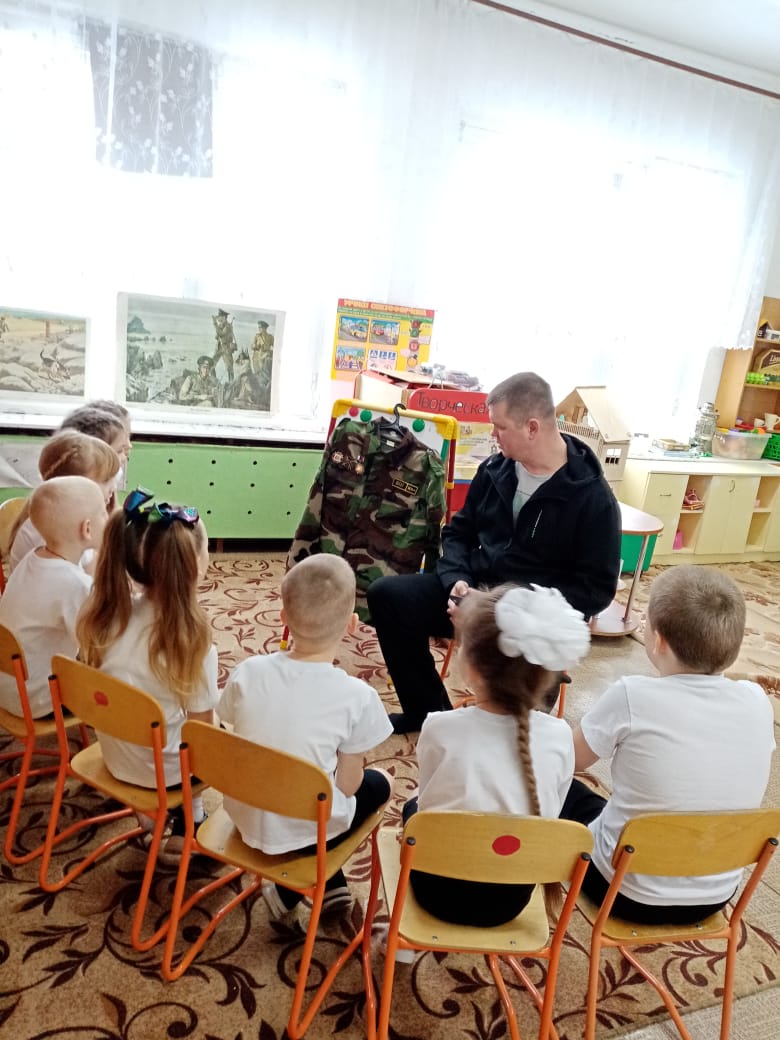 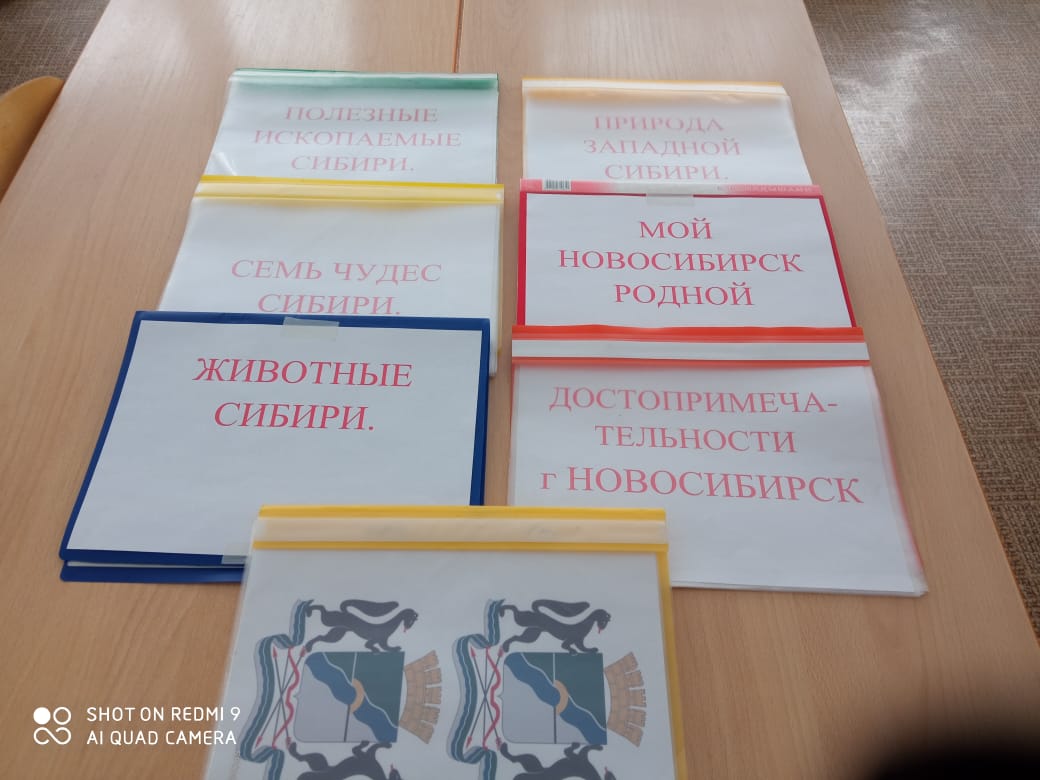 Перспективы работы на 2023-2024 год.
1. Продолжить целенаправленную работу с детьми по всем образовательным областям.
2. Совершенствовать работу по взаимодействию с родителями.
3. Повышать  уровень педагогического мастерства.
4. Продолжить работу по самообразованию.
5. Продолжить использовать в работе проектный метод.
С П А С И Б О      З А
 В Н И М А Н И Е!